Rakousko 7.8. – 20. 8.2021
"Go and Grow - stáže v oboru zahradnictví v evropských školách a firmách", projekt v rámci programu Erasmus+
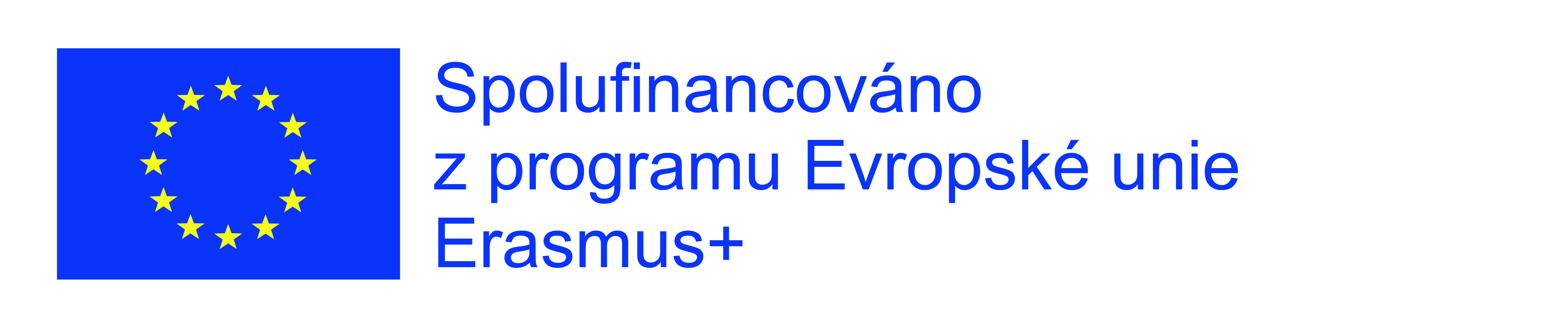 Místo praxe: v areálu školy a školního statkuPracovní doba : od 7:30 do 15:30.Obsah stáže: sadovnické úpravy, zakládání a údržba trávníku, množení a další zahradnické práce,  studium a poznávání rostlin a typů zahrad, odborné exkurze
„
1. den - příjezd2. den - studium sortimentu rostlin a typů zahrad a návštěva zahrad v Tullnu a Kittenbergeru3. den - návštěva Mariazell a Alp4. den - udržování závlahové mísy, závlaha a údržba trávníku, likvidace náletových dřevin5. den - sklizeň cibule, seznámení rostlin a trav v trávníku, způsoby likvidace nežádoucích rostlin z travních porostů6. den - odplevelování rostlin, závlaha trávníku7. den - generativní množení zeleniny, příprava terénu před výsevem trávníku8. den - sadovnické úpravy zahrad a parků, exkurze Vídeň9. den - odpočinkový den10. den - sadovnictví -  realizace zahrad u školy, úprava pozemku před výsevem trávníku11. den - sadovnické úpravy pozemku, údržba trávníku12. den - sadovnictví -  výsadba okrasných i užitkových rostlin, splnění jednotky - údržba trávníku13. den - sadovnictví -  výsadba keřů a stromů, splnění jednotky výsledků učení- výsev trávníku14. den - odjezd
Příjezd do Langenlois
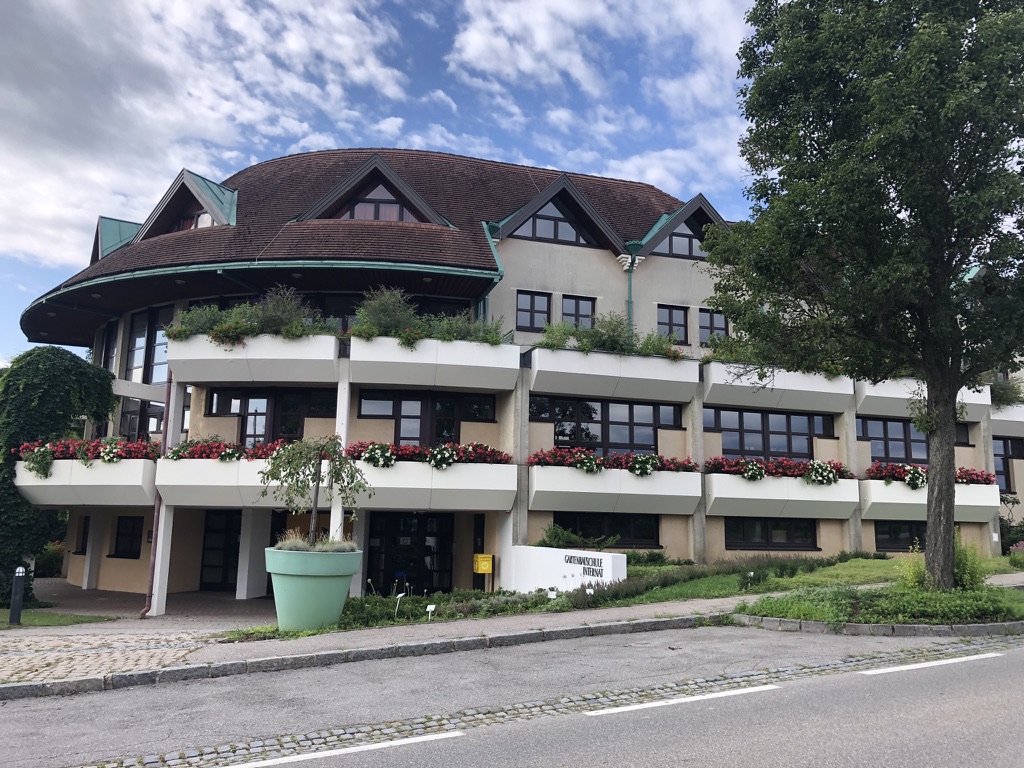 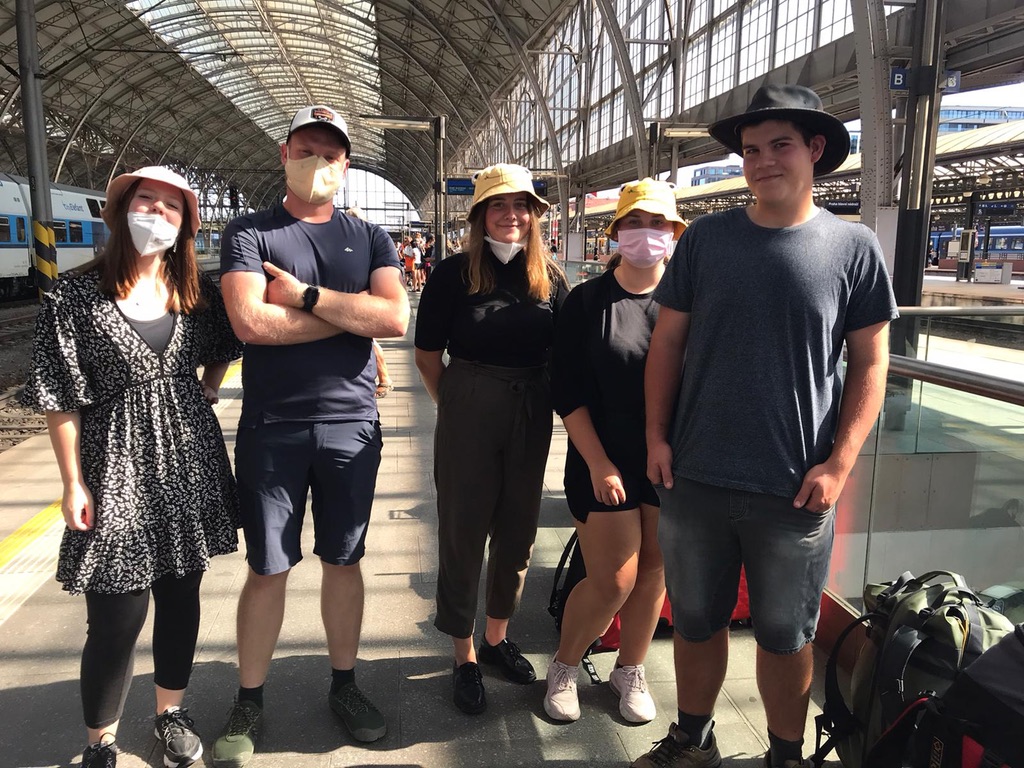 7.8.2021
Exkurze do zahrad v Kittenbergu
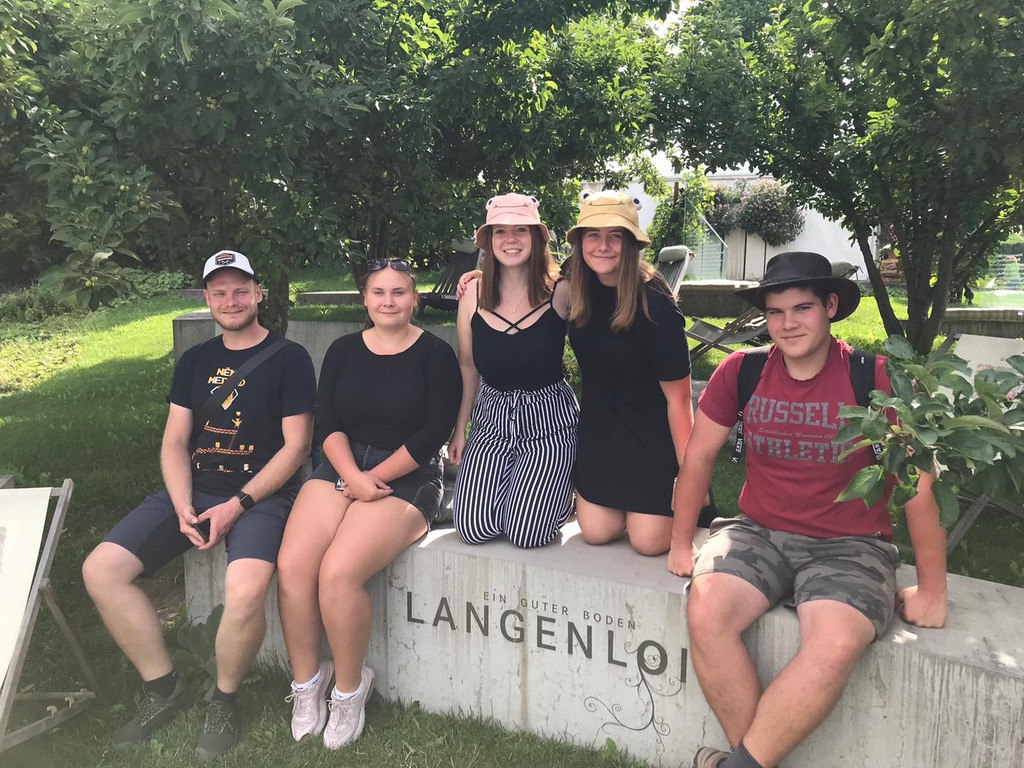 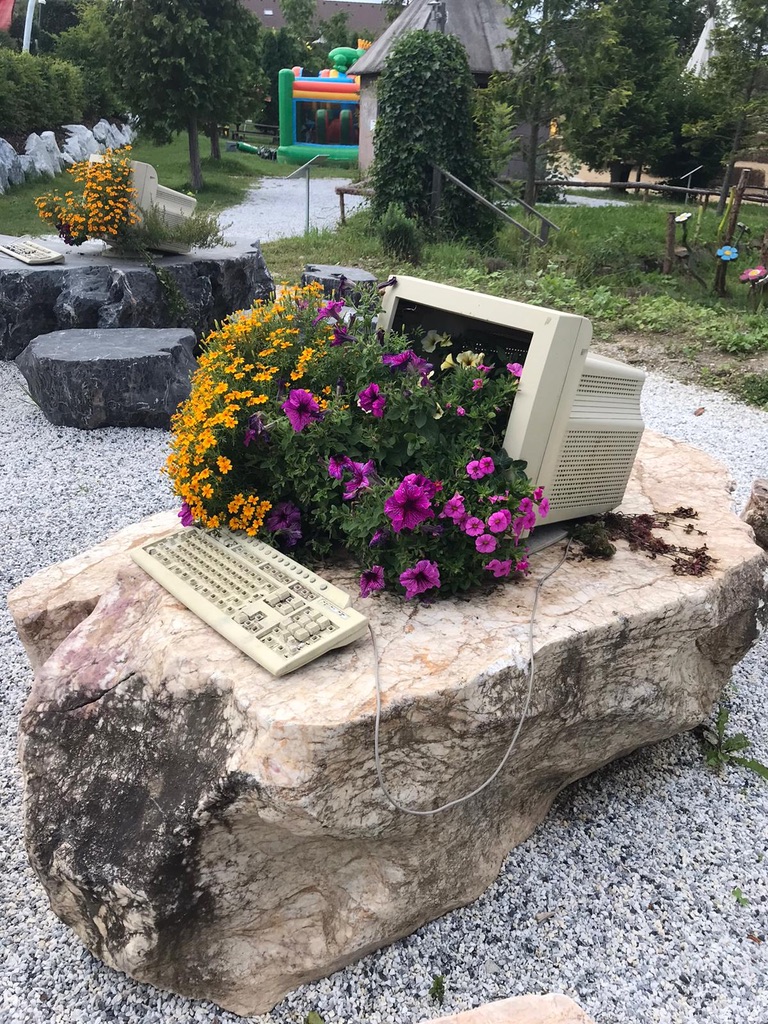 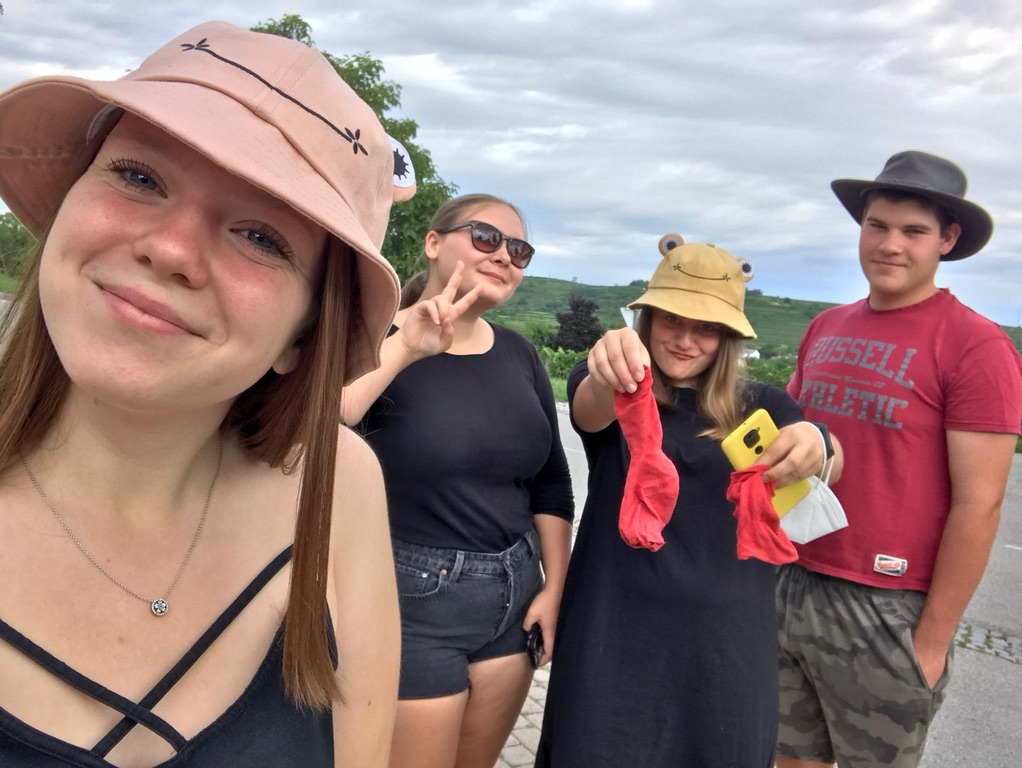 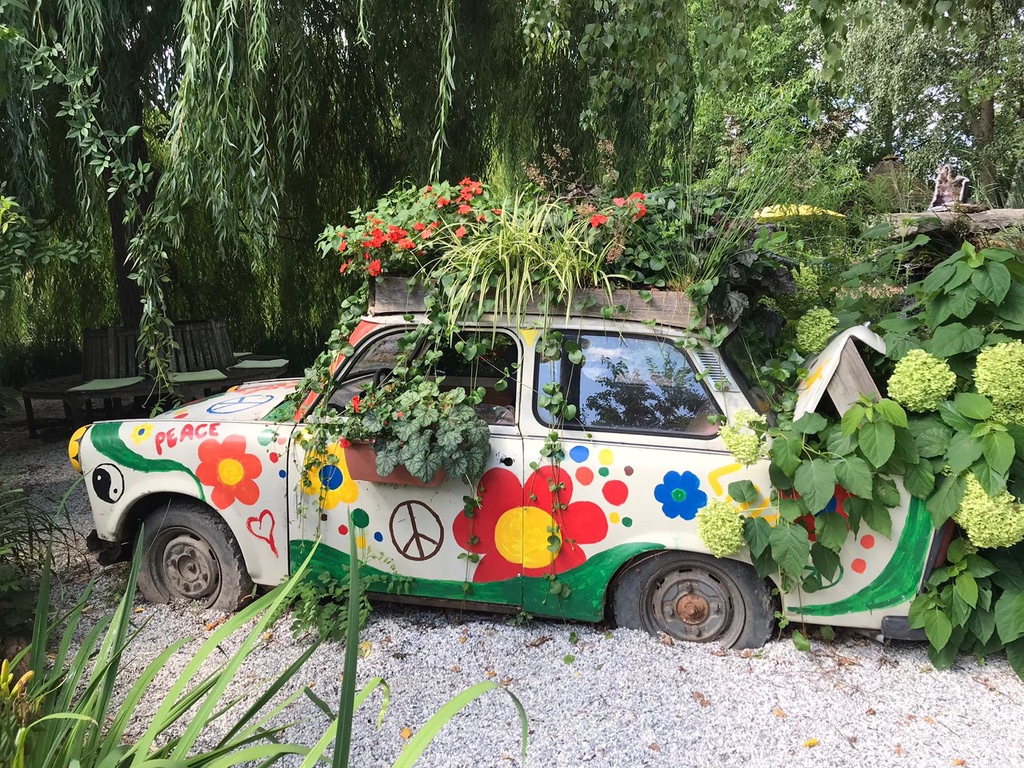 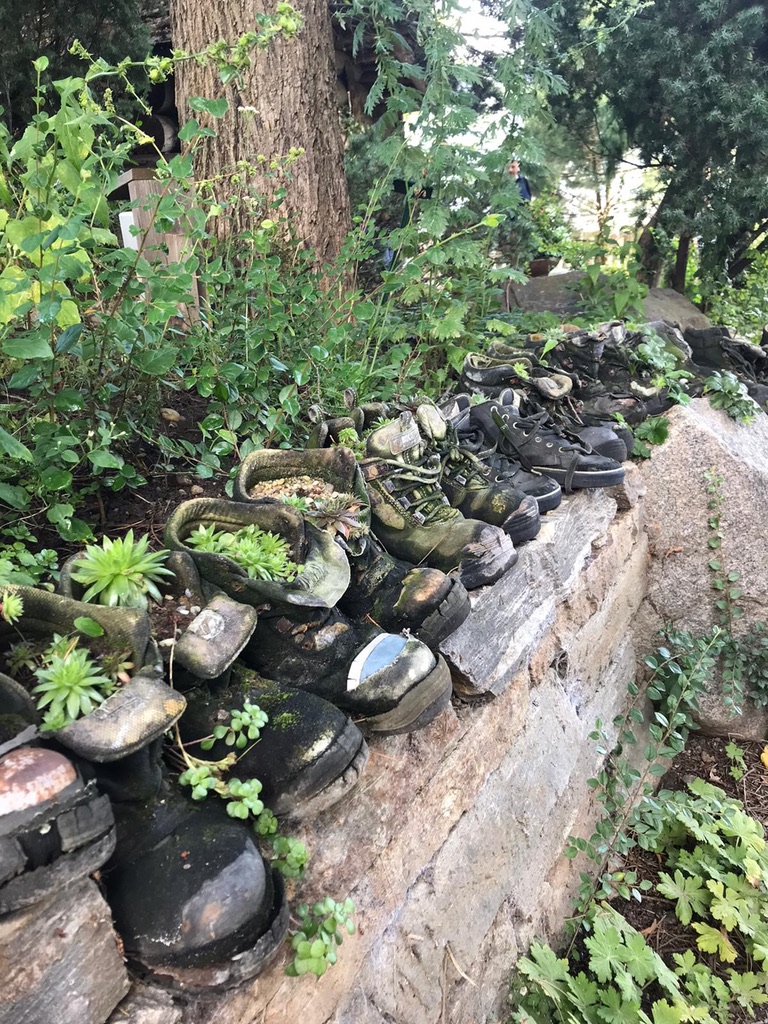 8.8.2021
Exkurze do zahrad v Tullnu
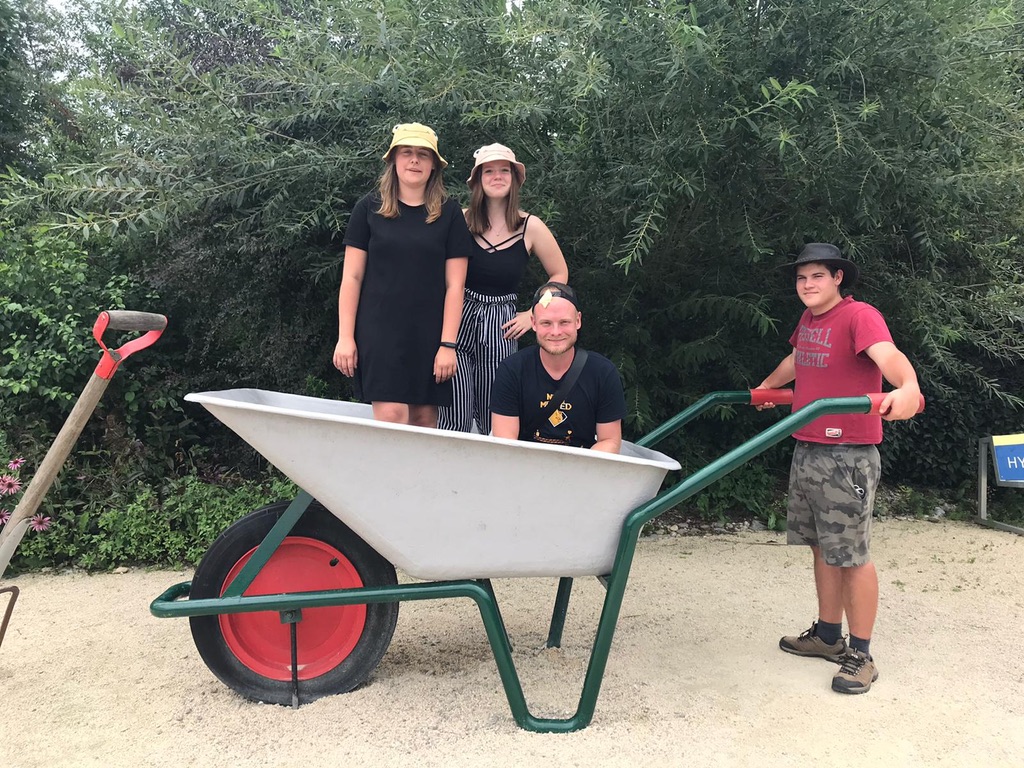 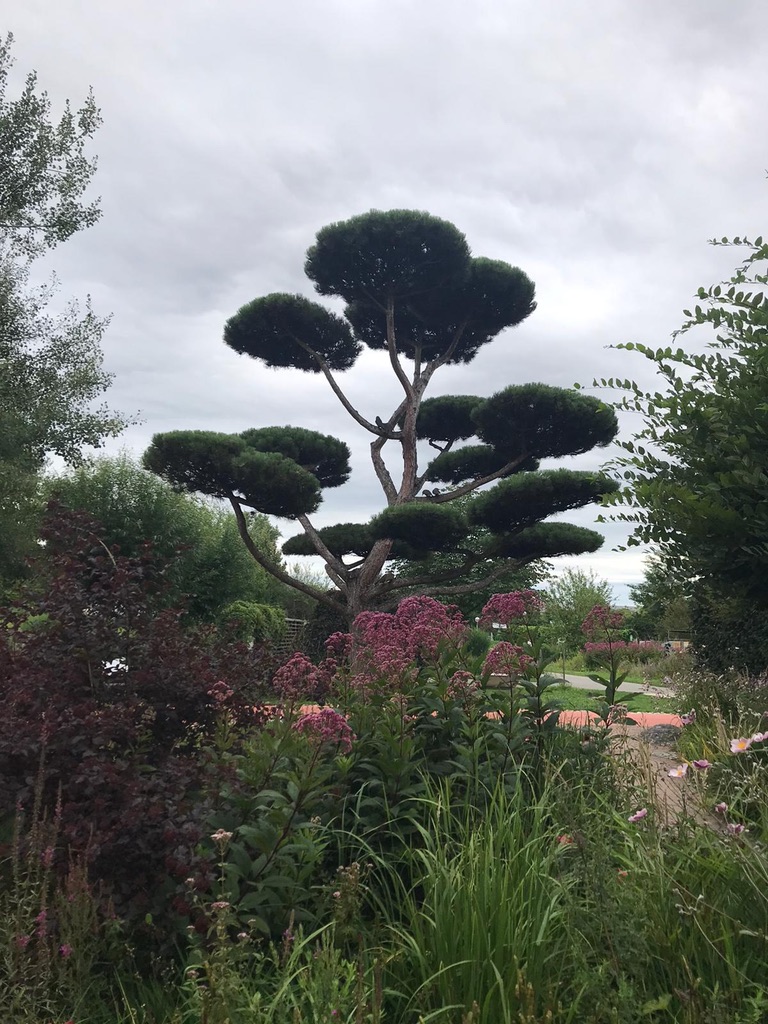 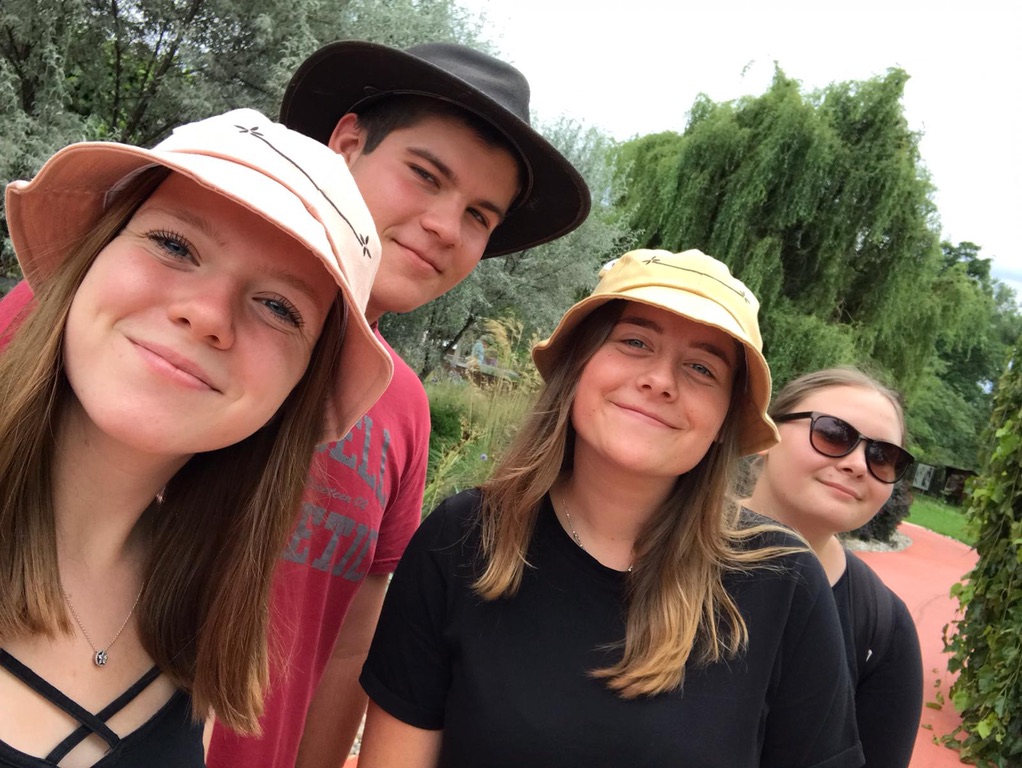 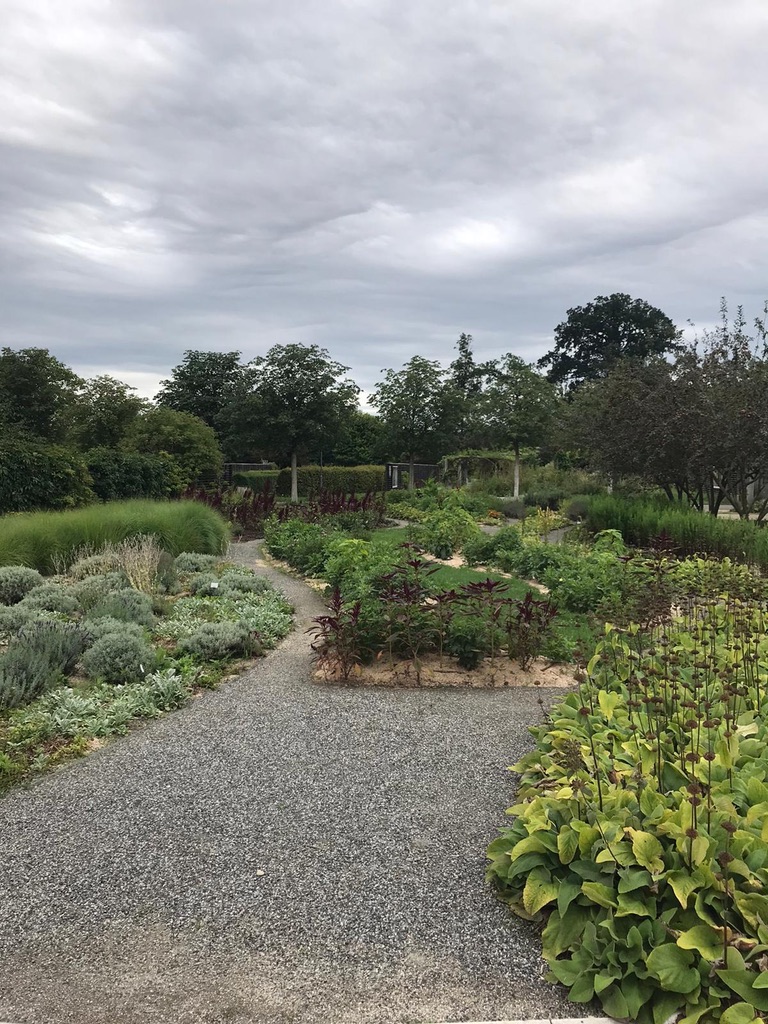 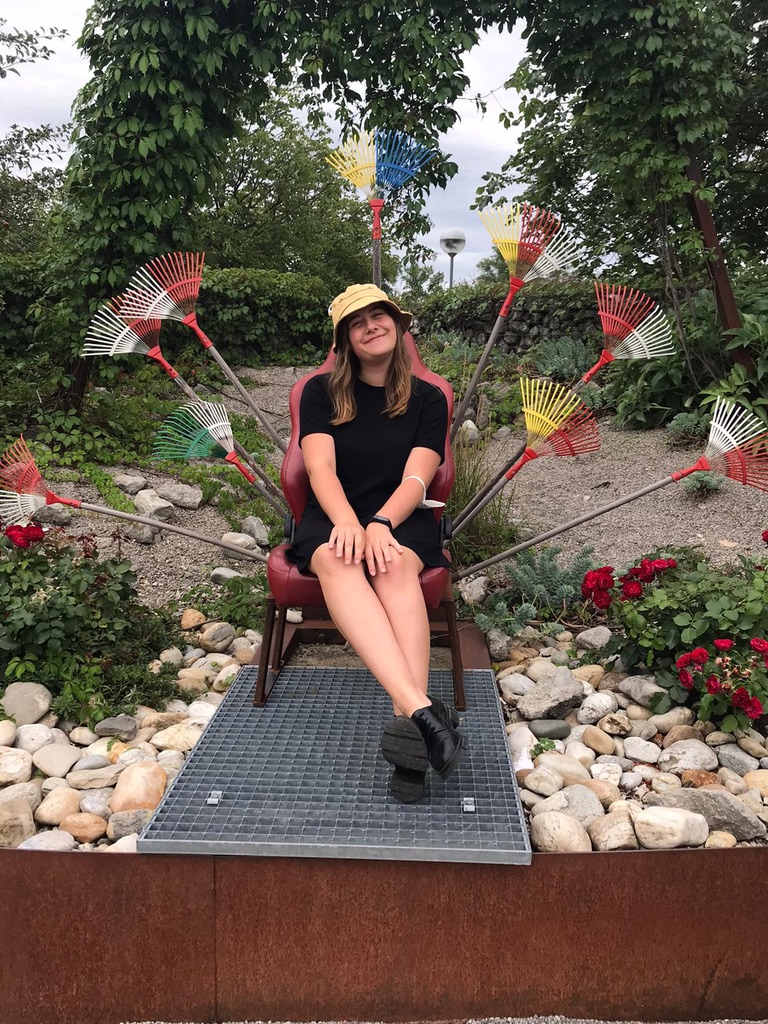 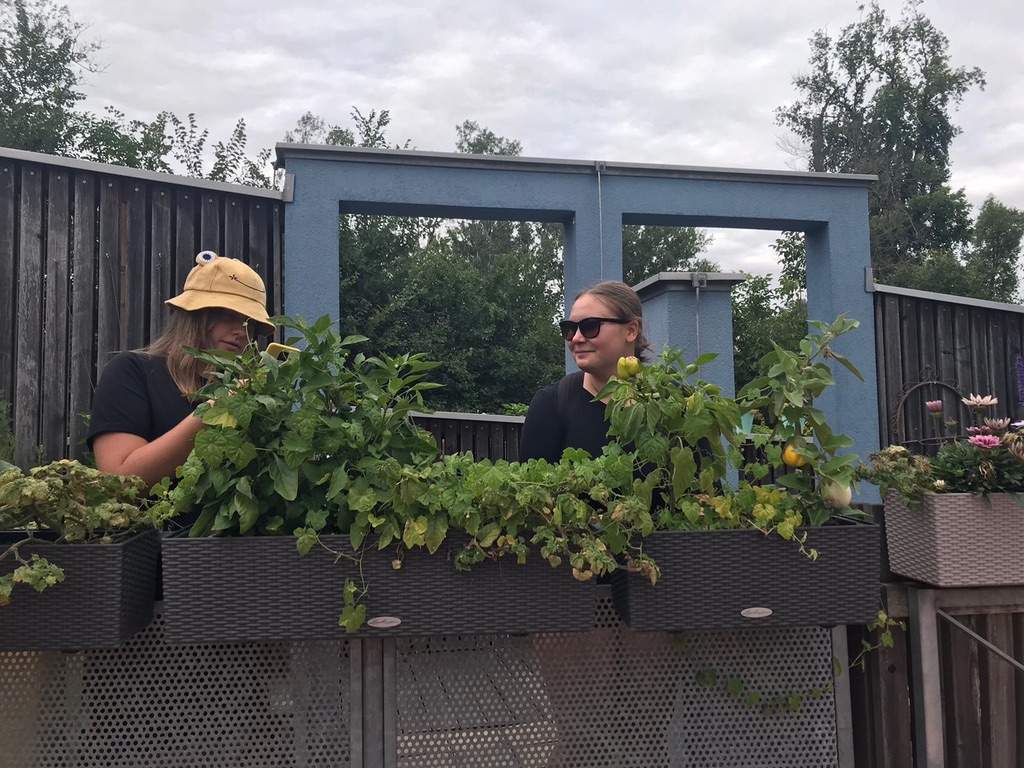 8.8.2021
Návštěva městečka Mariazell v Alpách
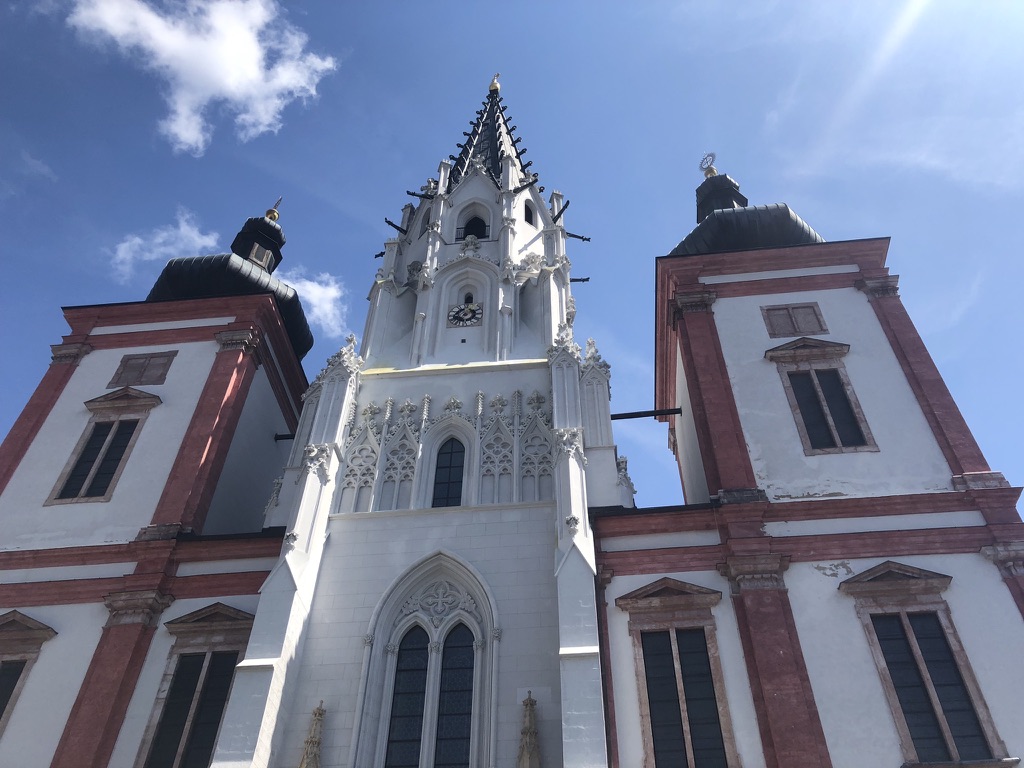 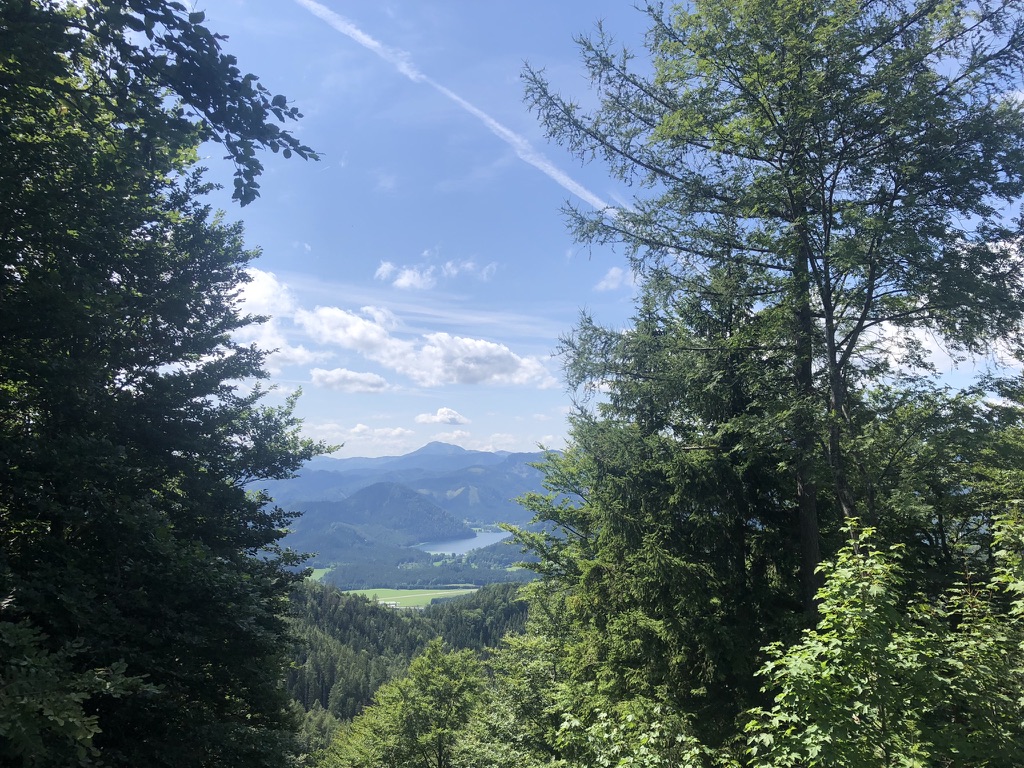 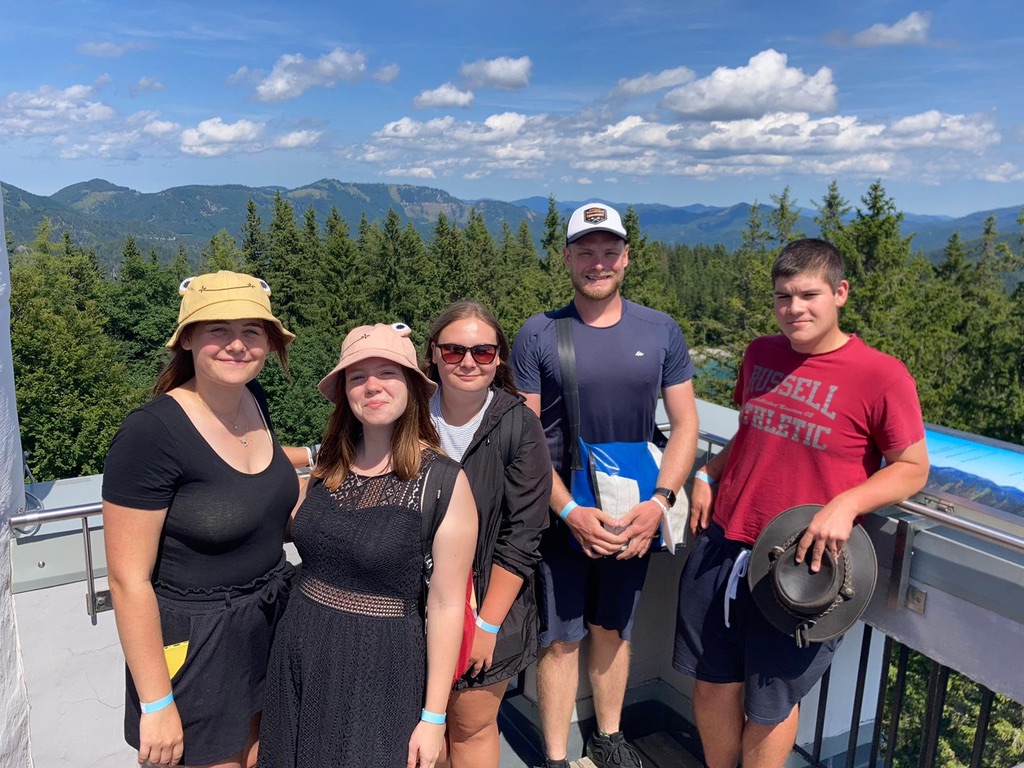 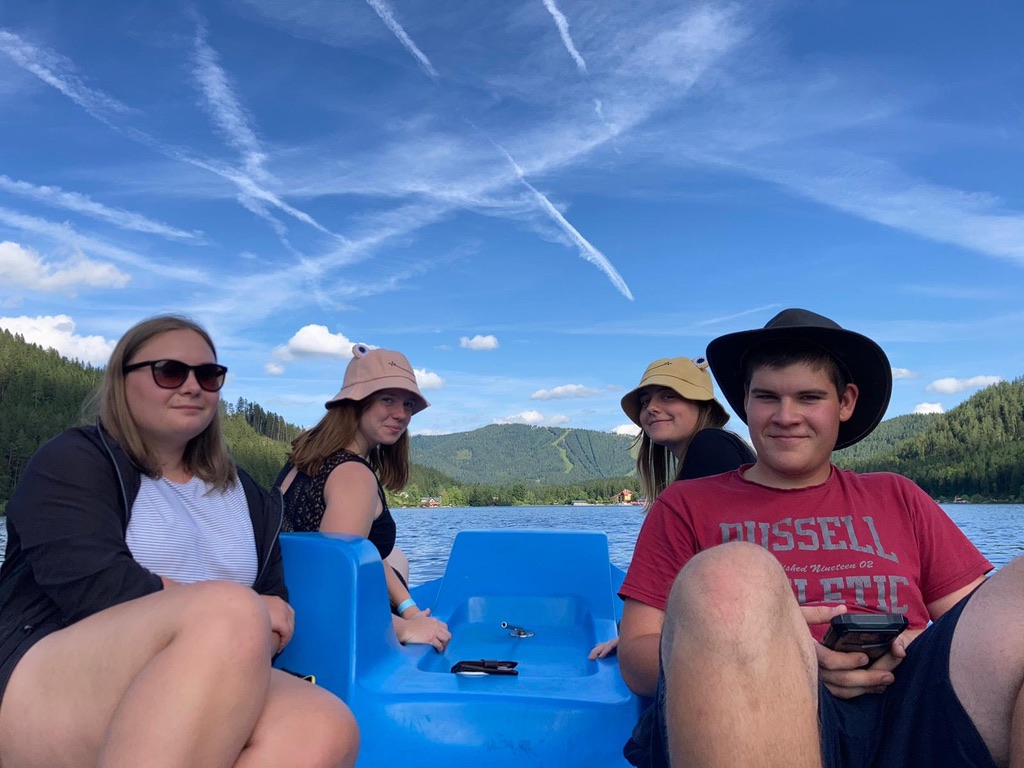 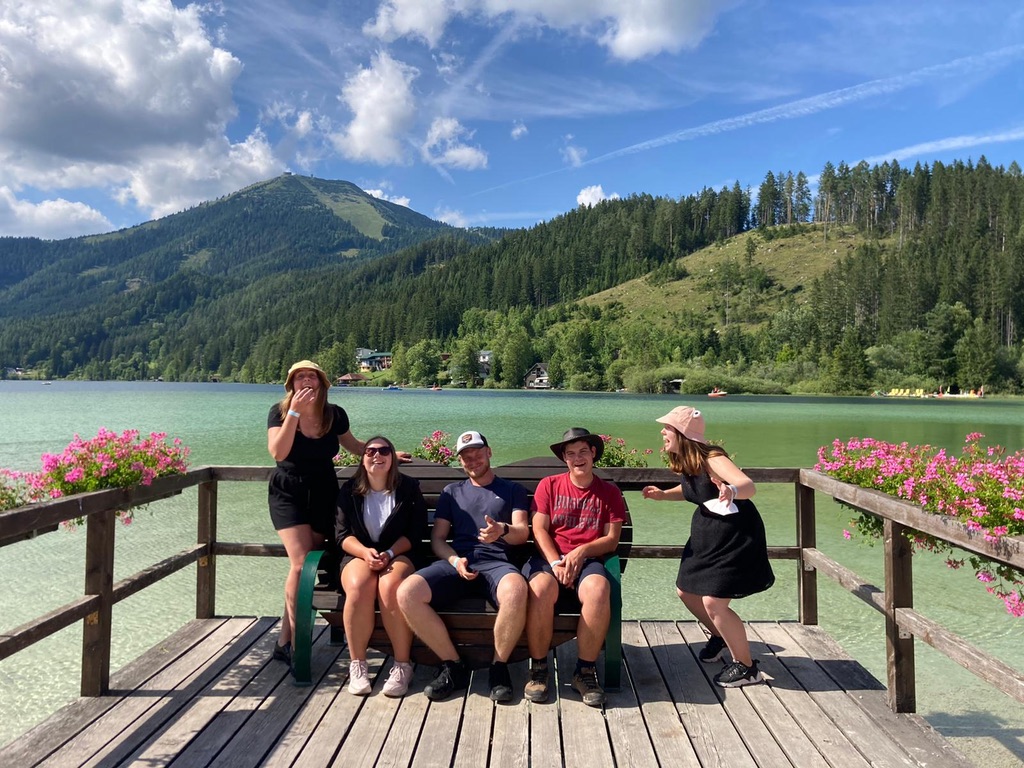 9.8.2021
Údržba školních prostor
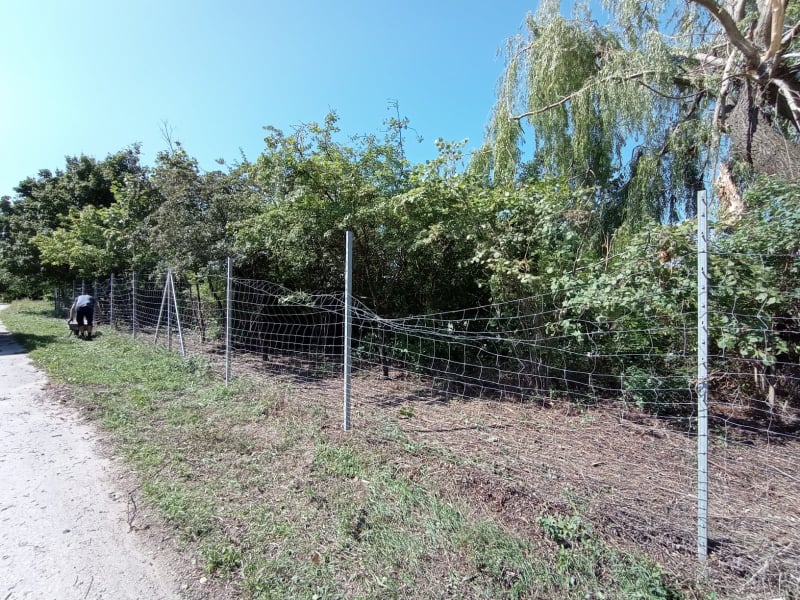 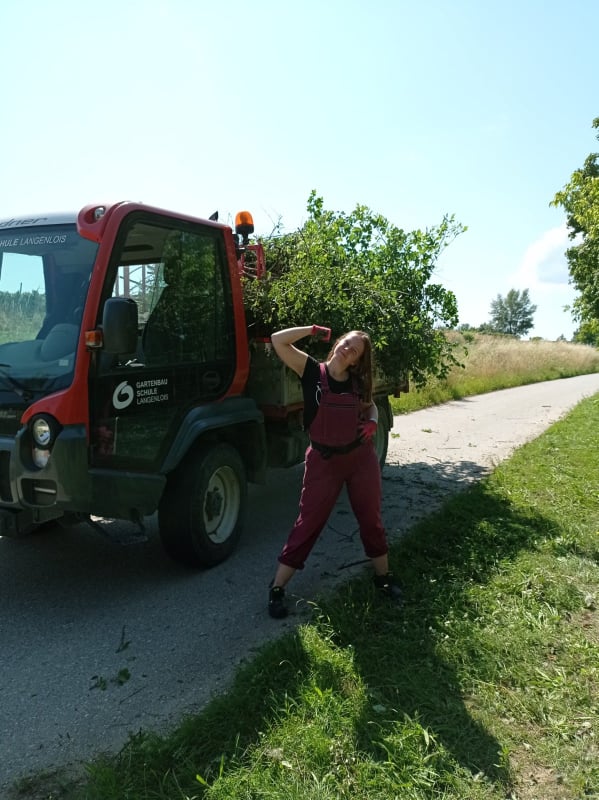 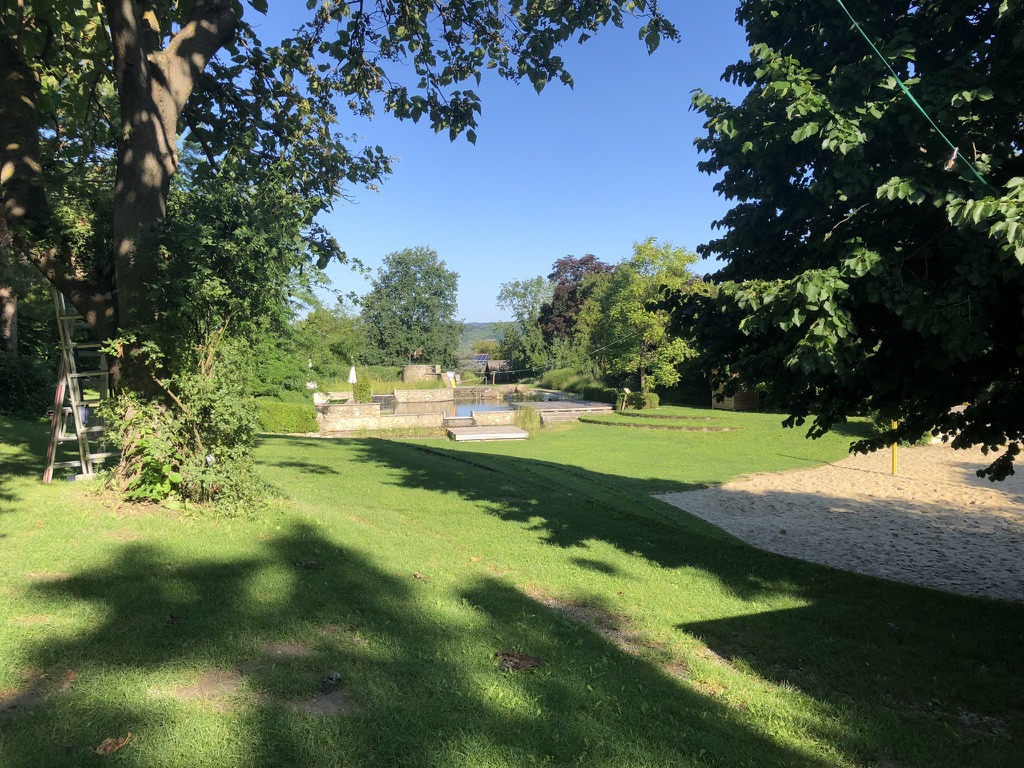 10.8.2021
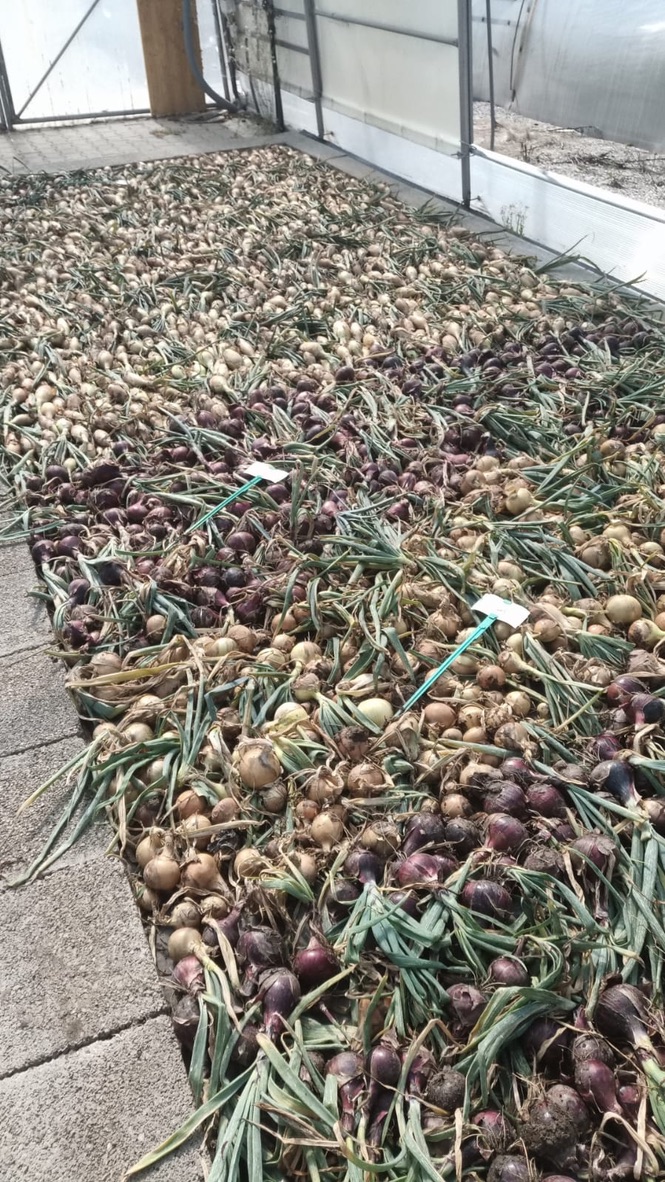 Praxe v odvětví květinářství a zelinářství
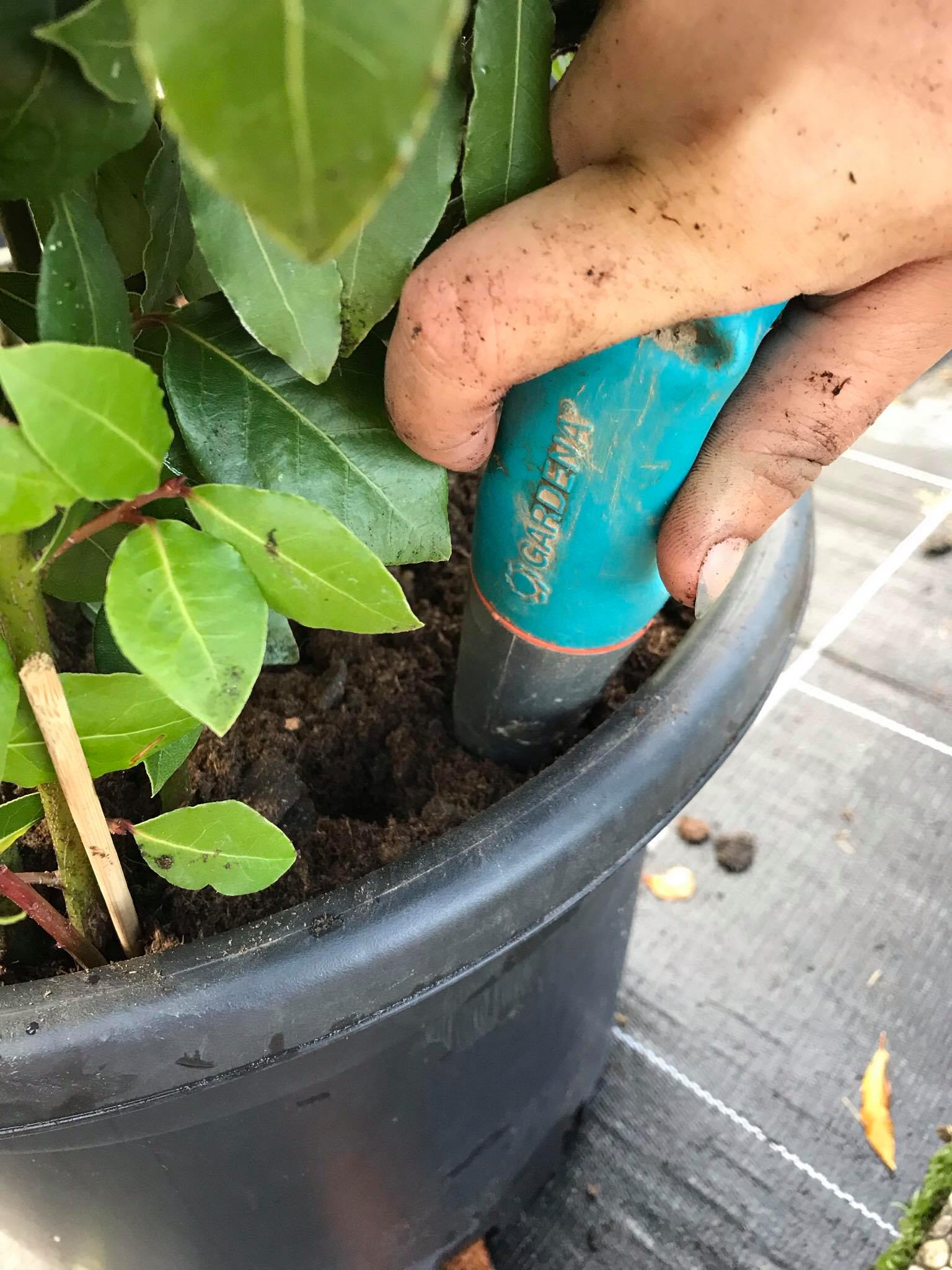 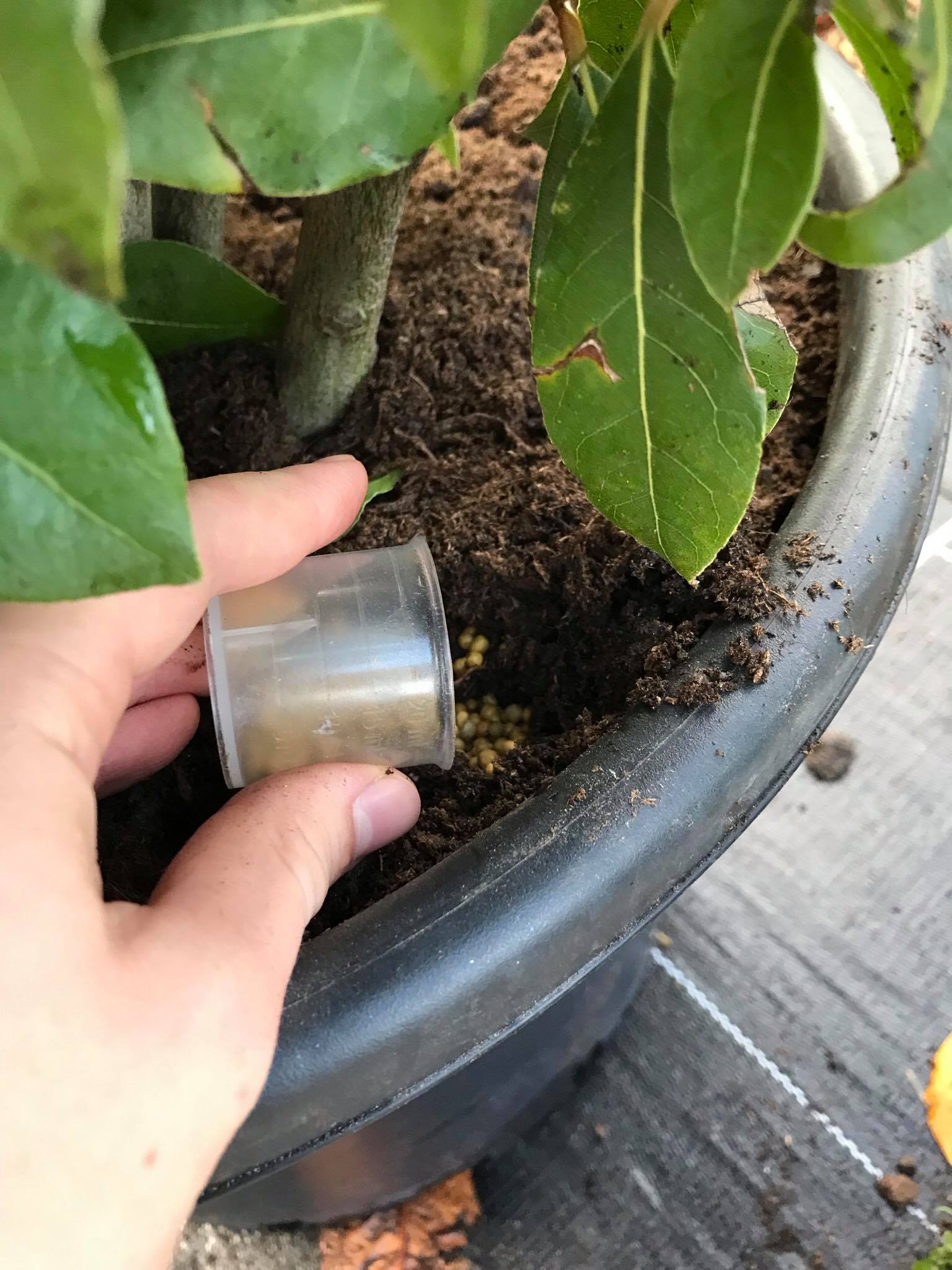 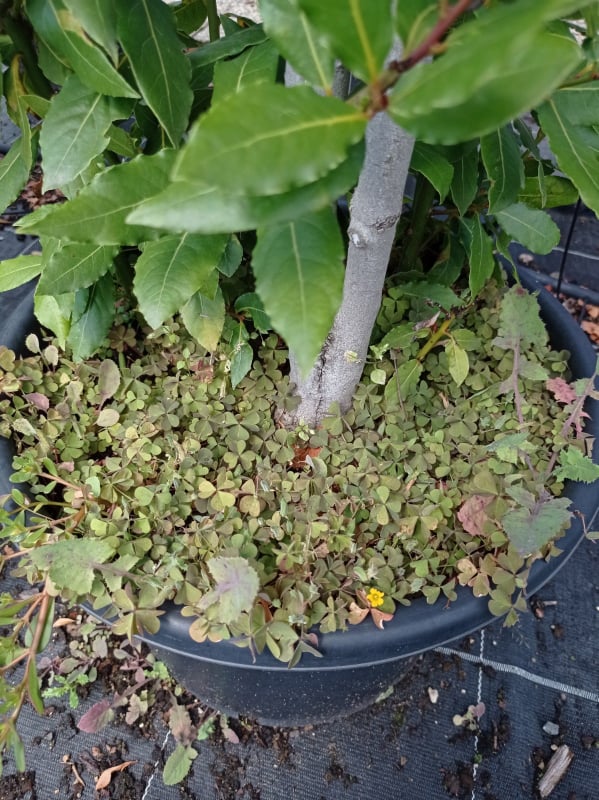 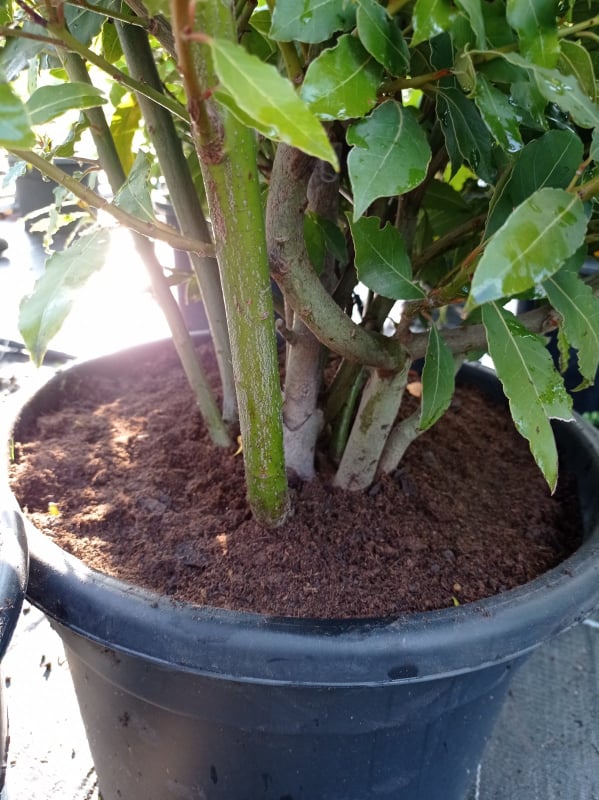 11.8.2021
Praxe v odvětví květinářství a zelinářství
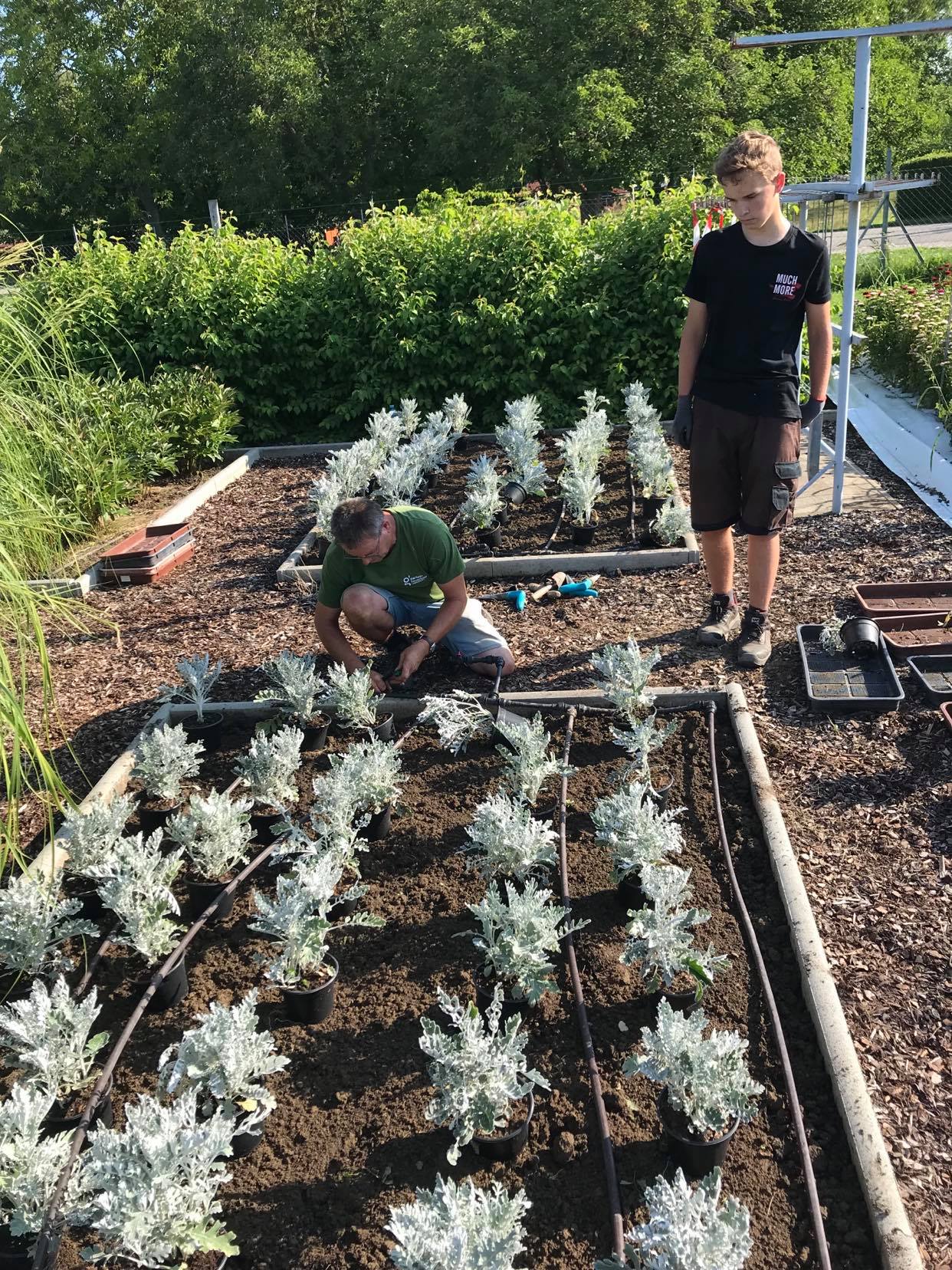 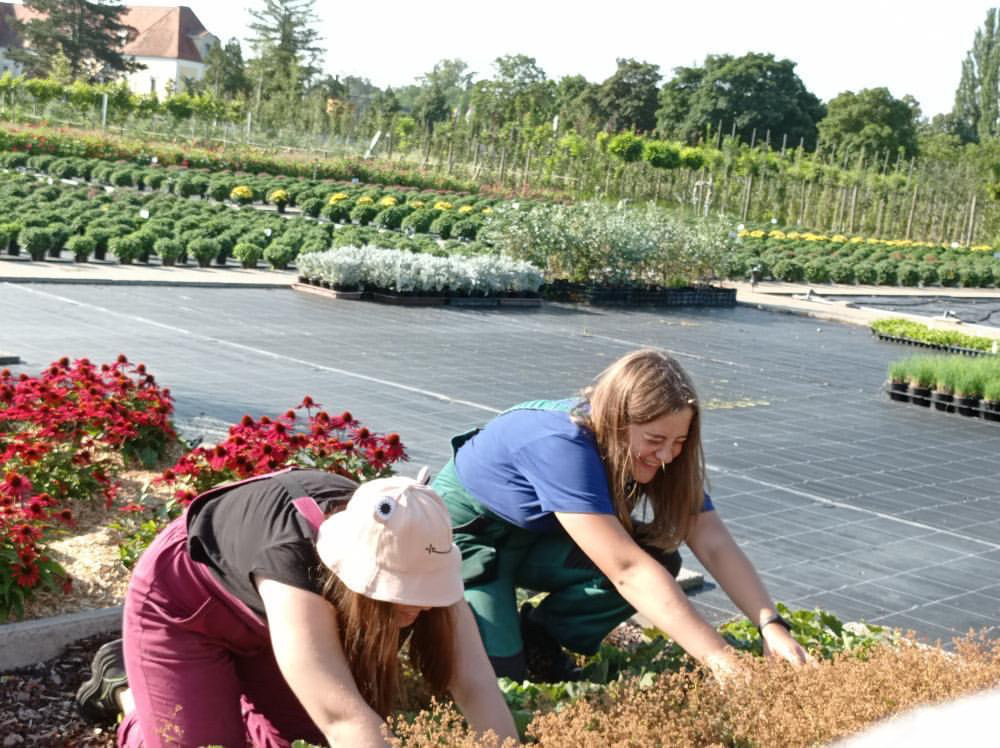 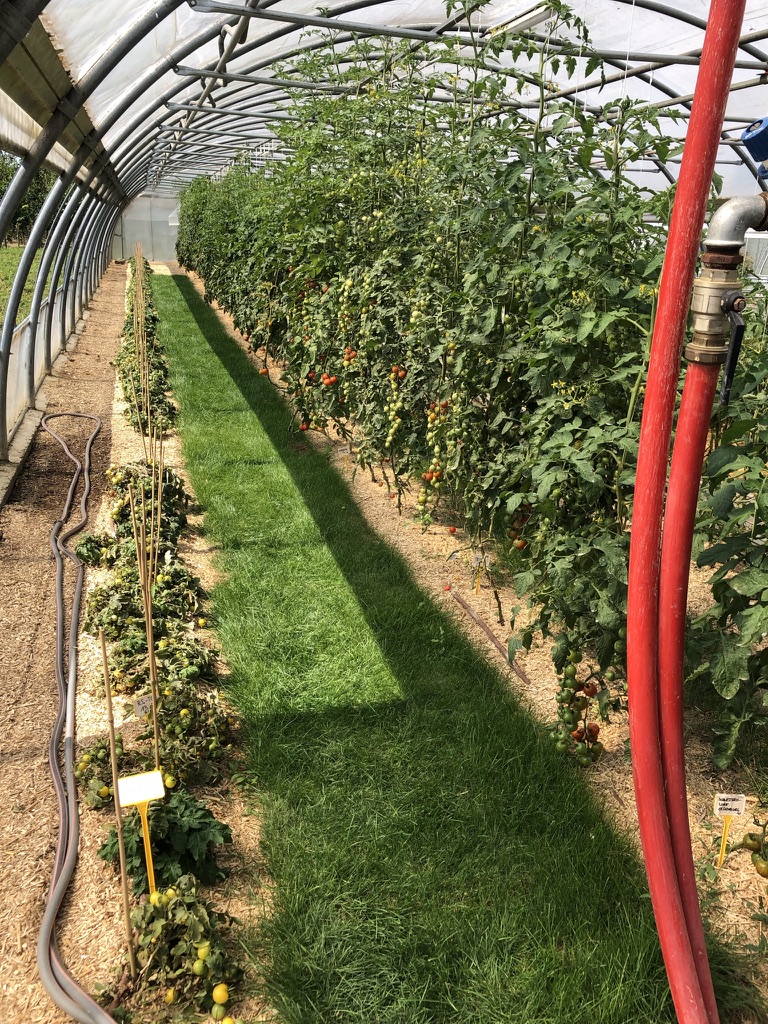 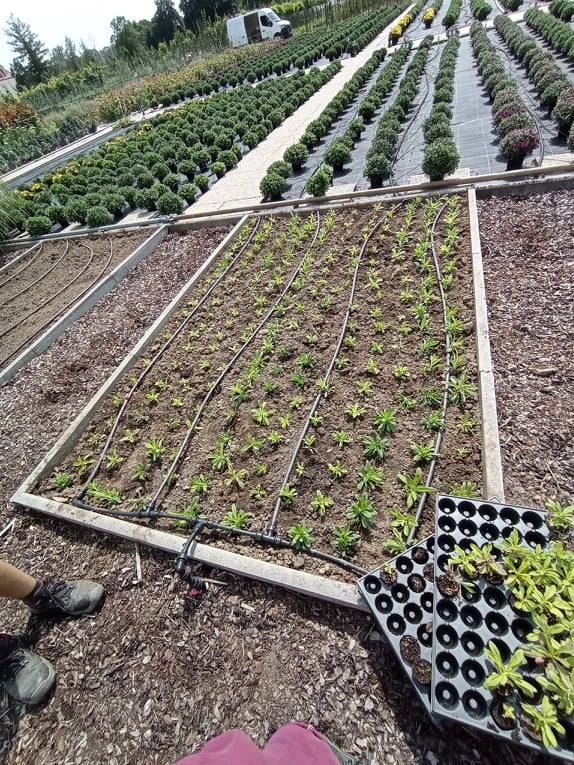 12.8.2021
Praxe v odvětví zelinářství
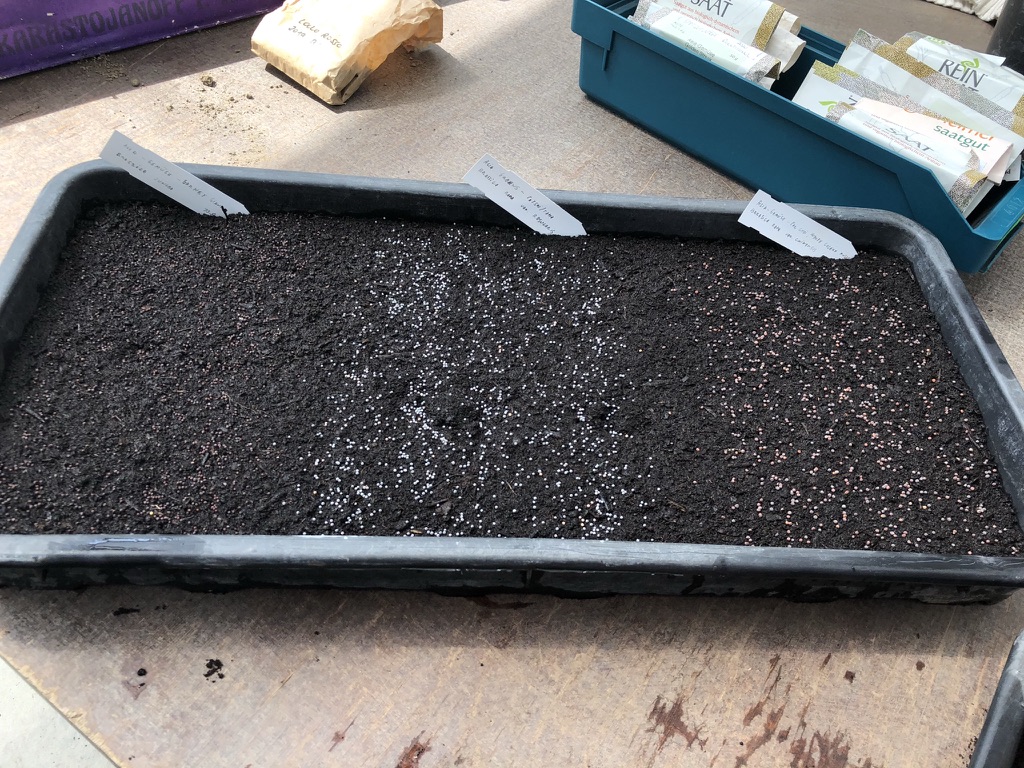 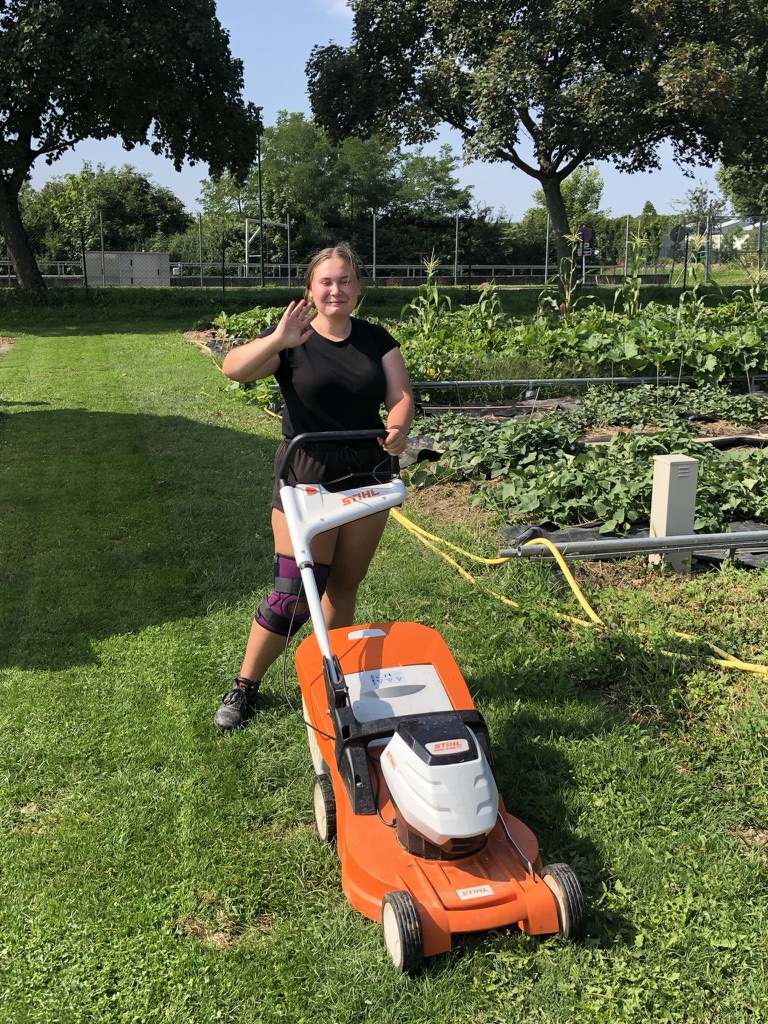 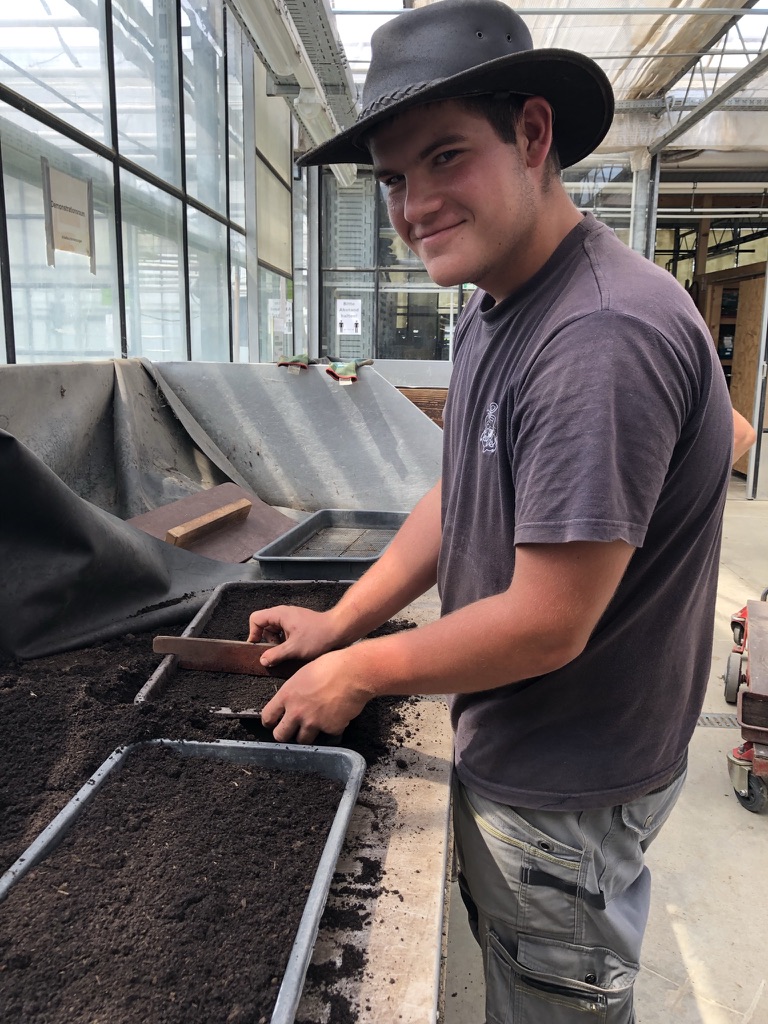 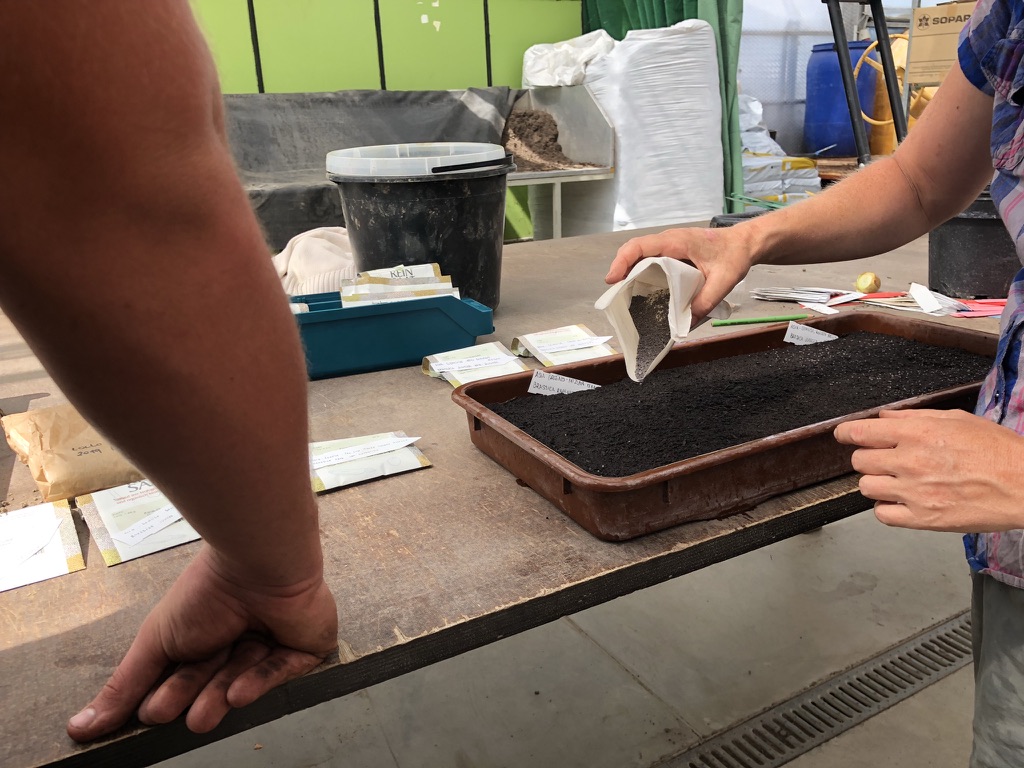 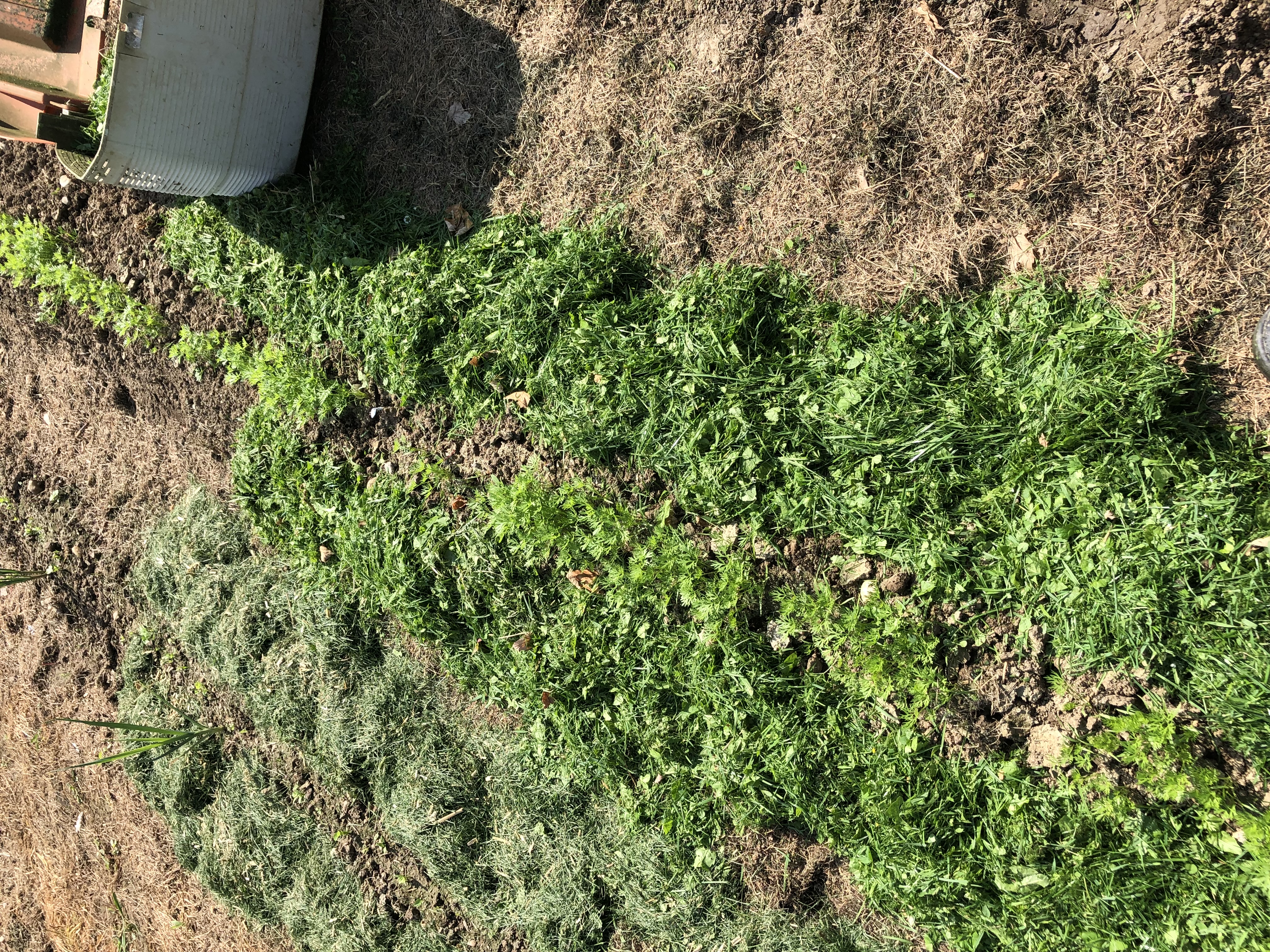 13.8.2021
Praxe u školy, “our project“
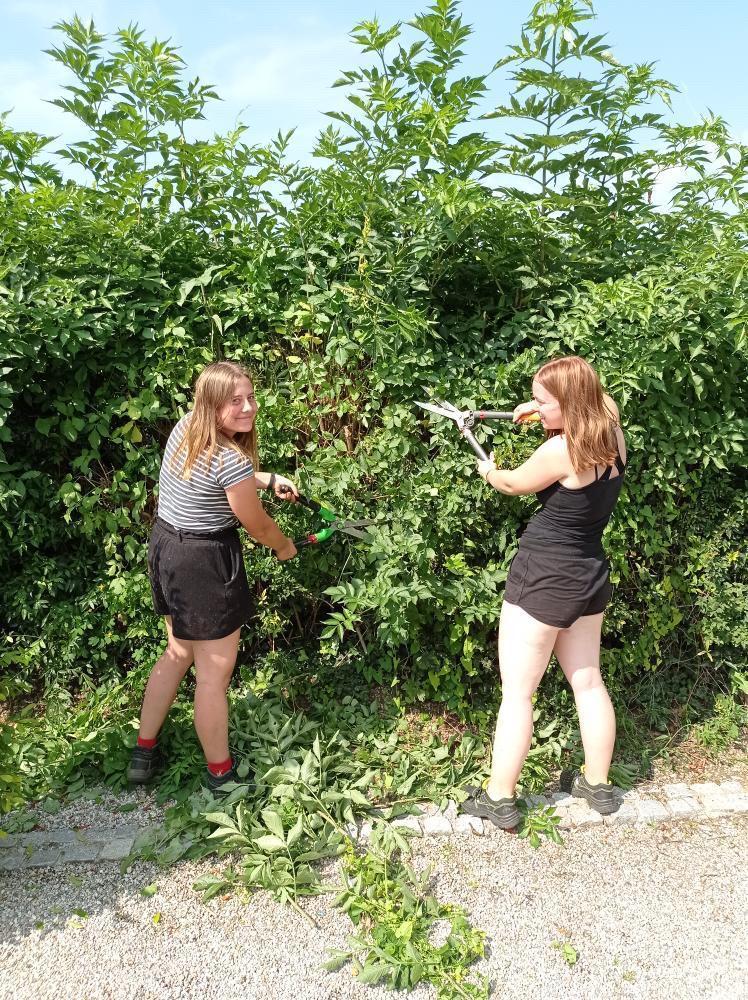 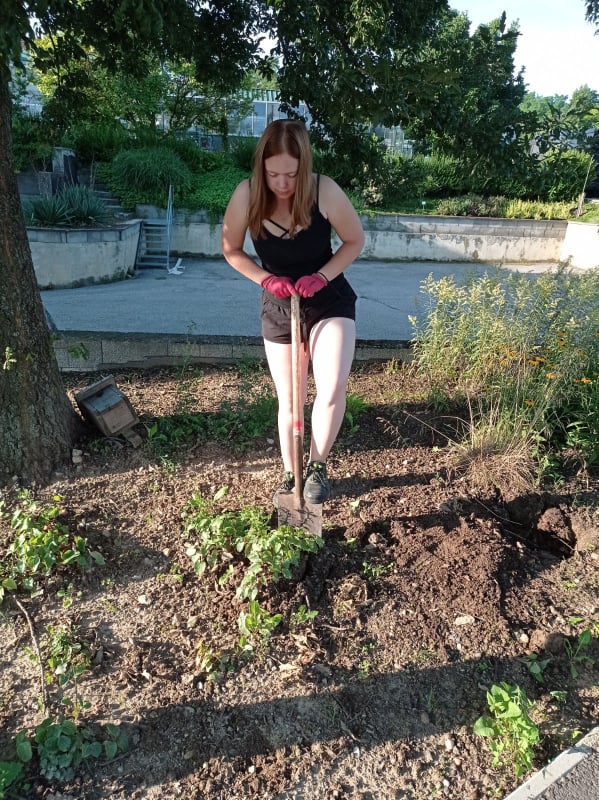 Den 7
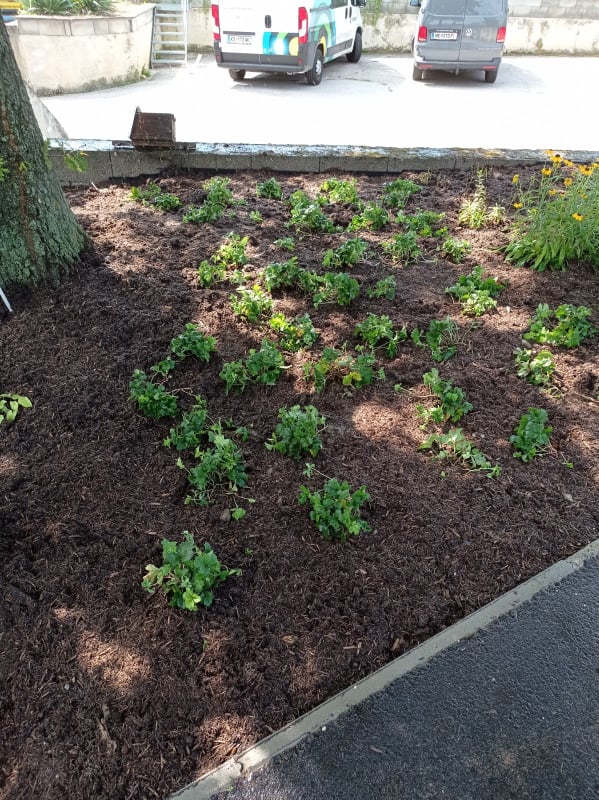 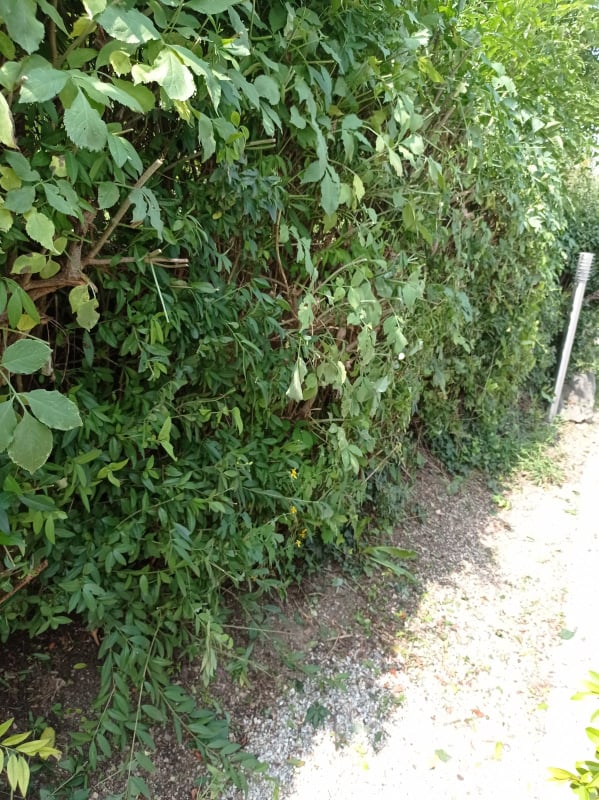 13.8.2021
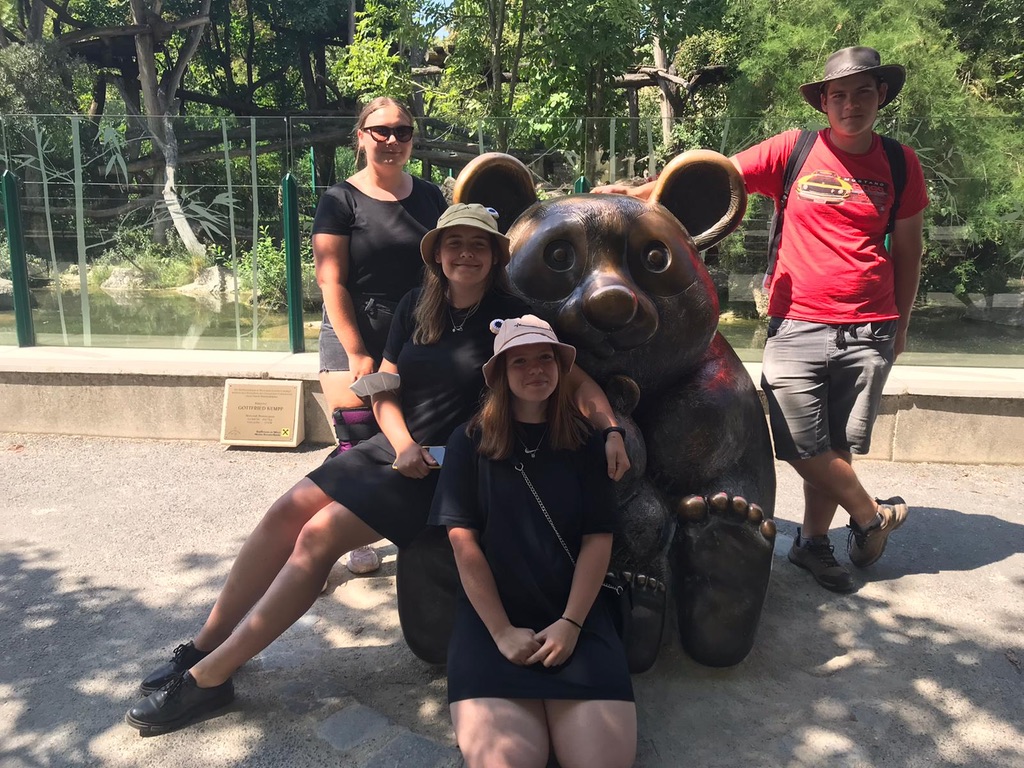 Výlet do Vídně
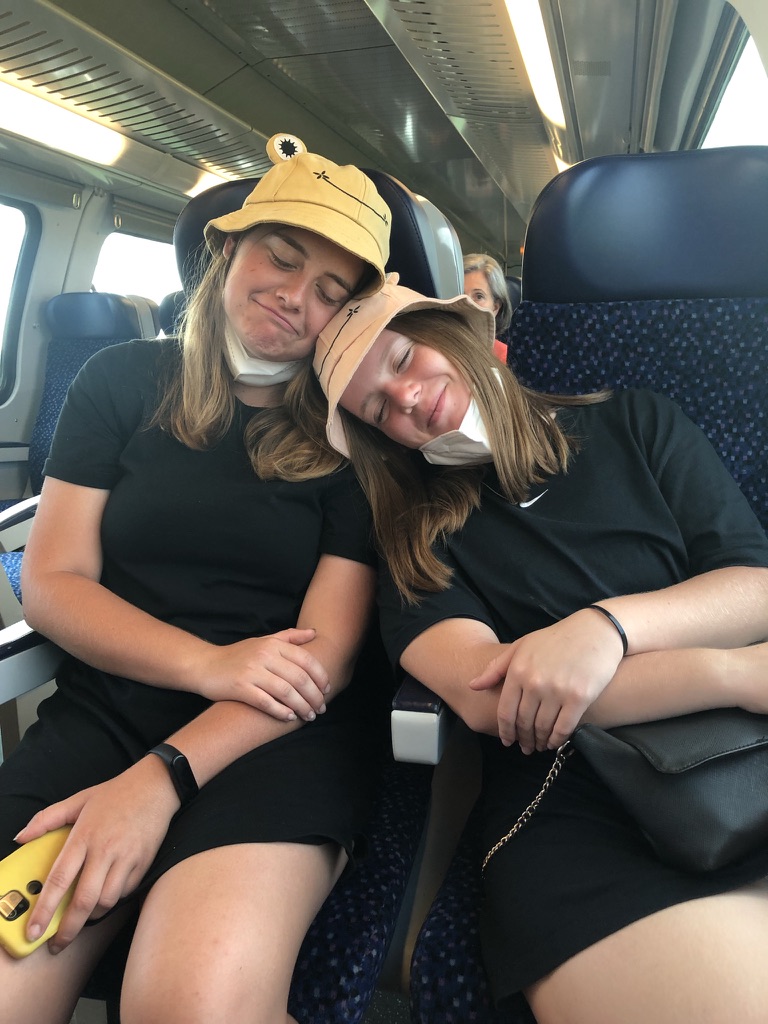 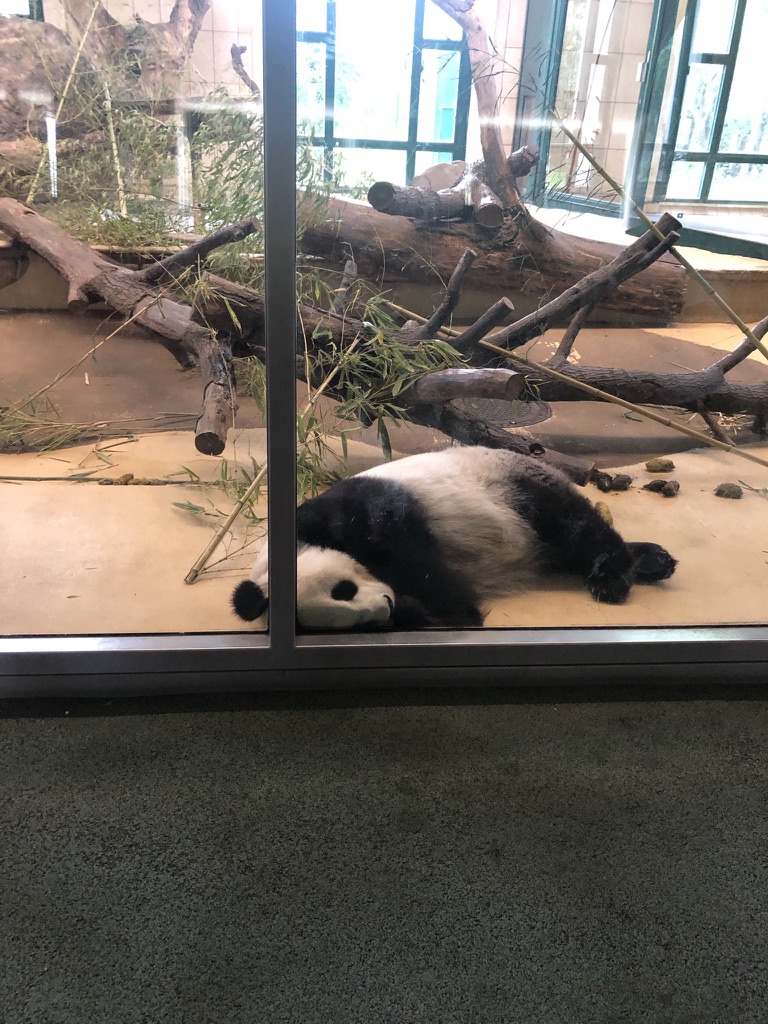 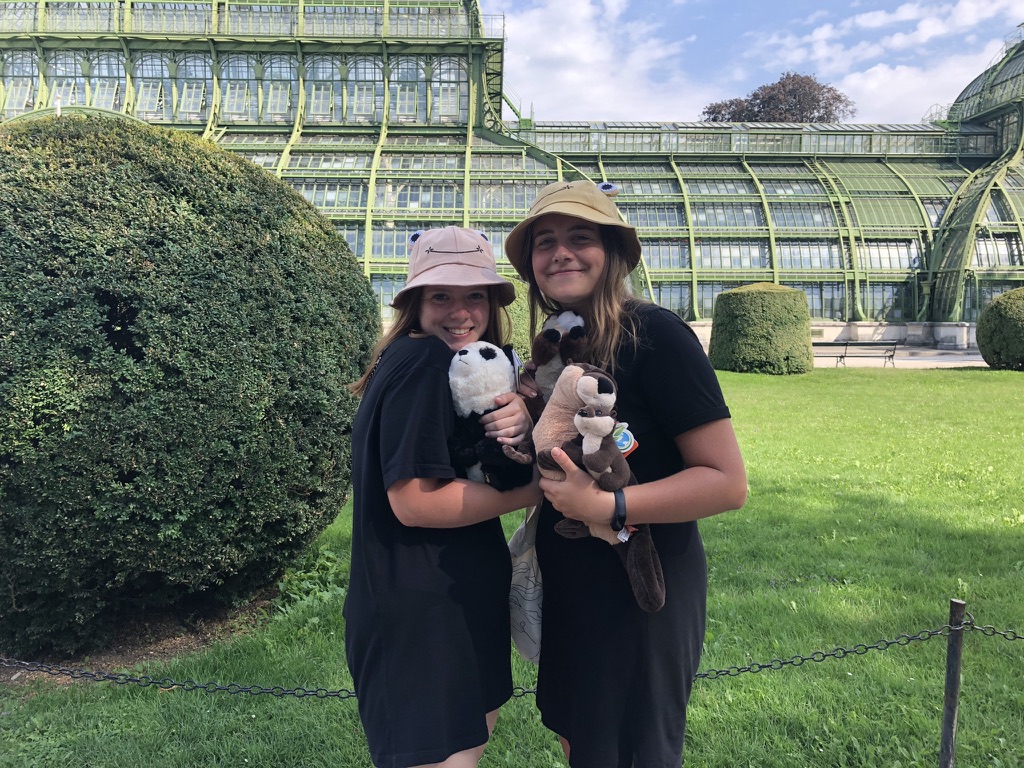 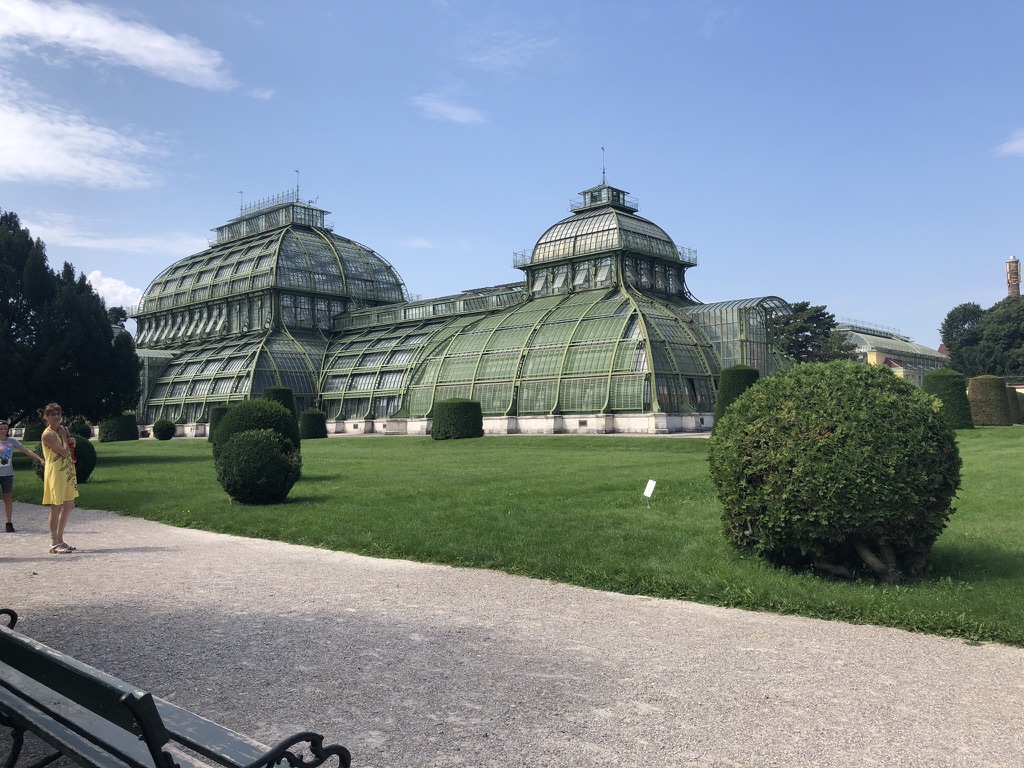 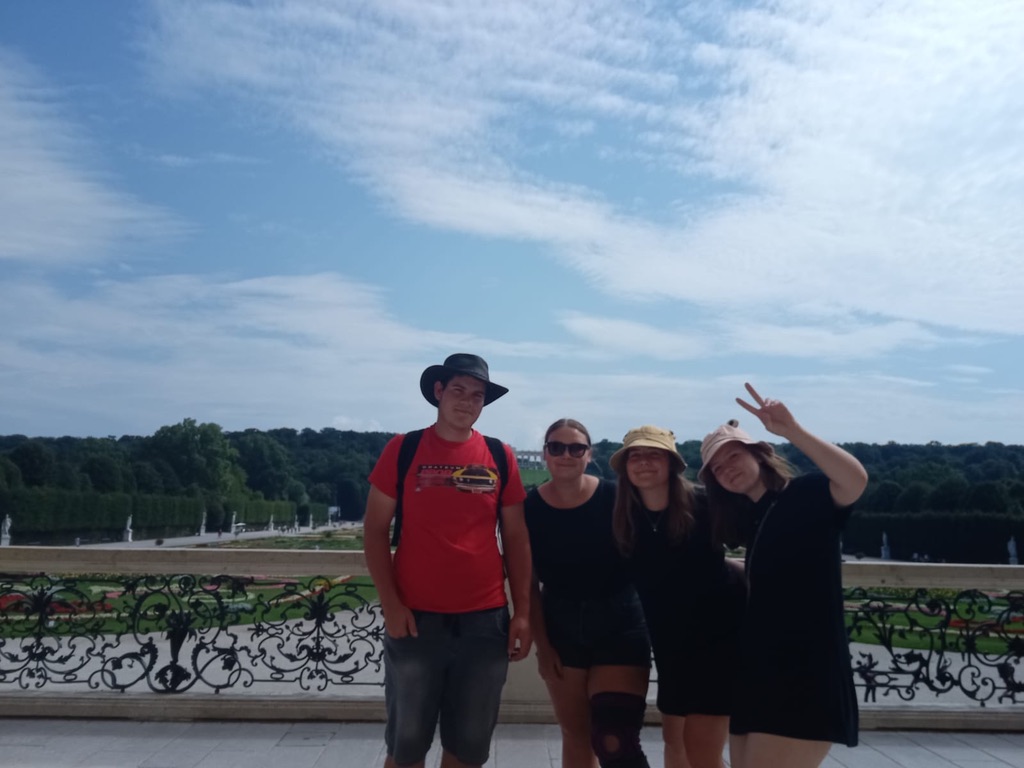 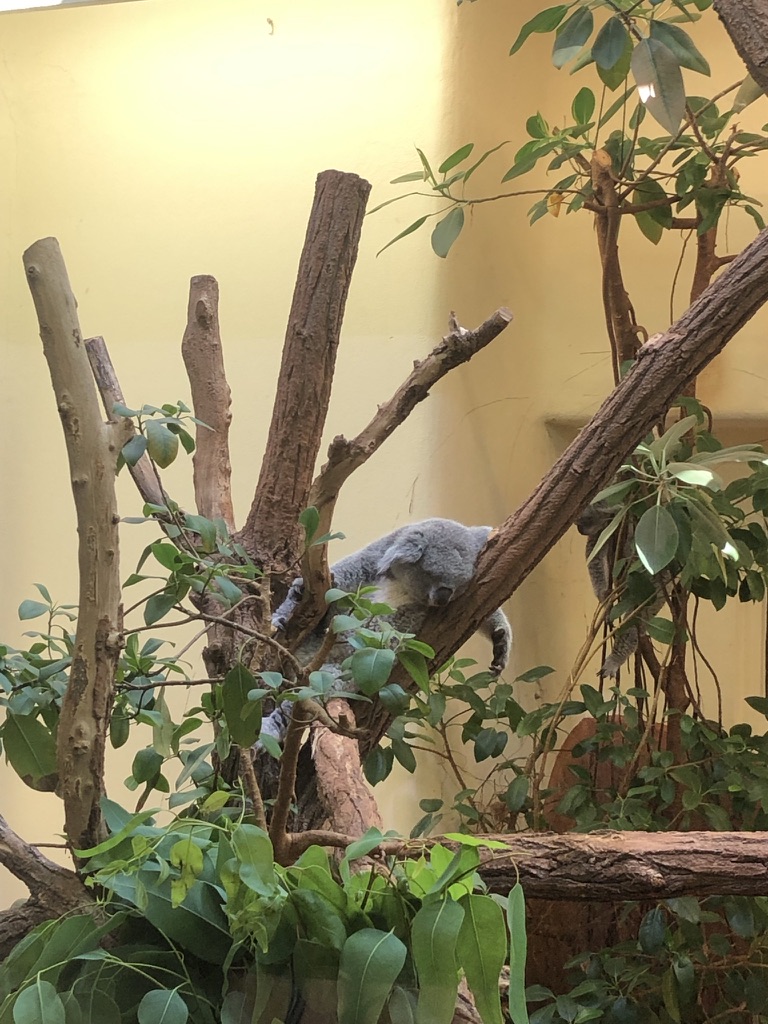 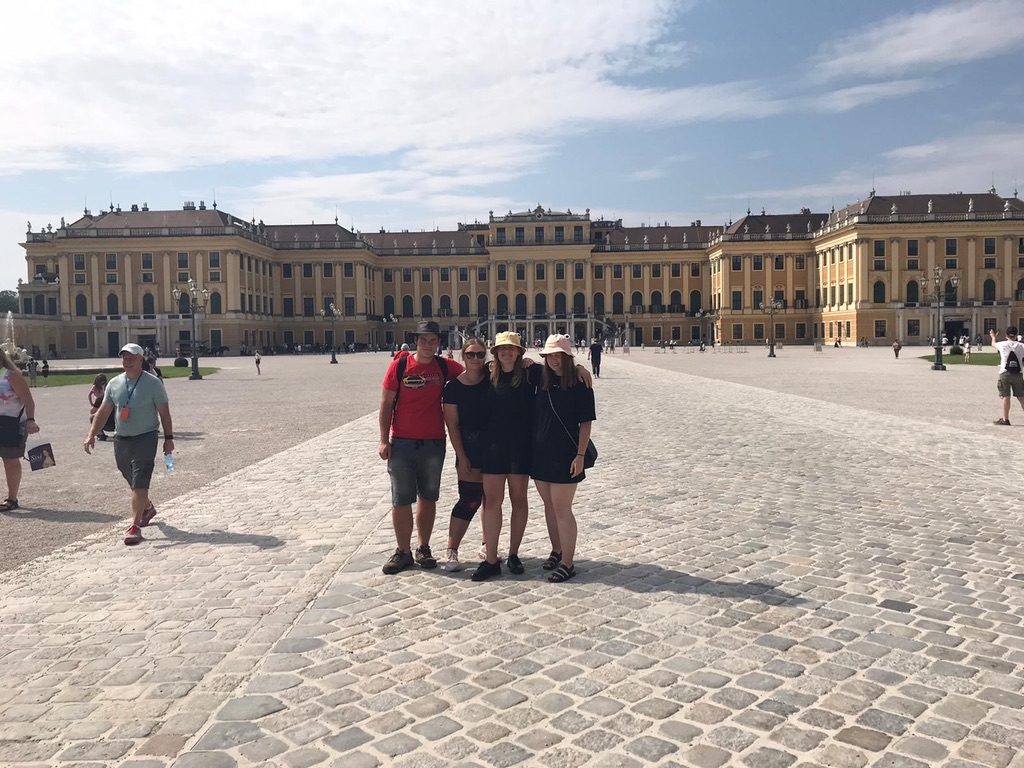 14.8.2021
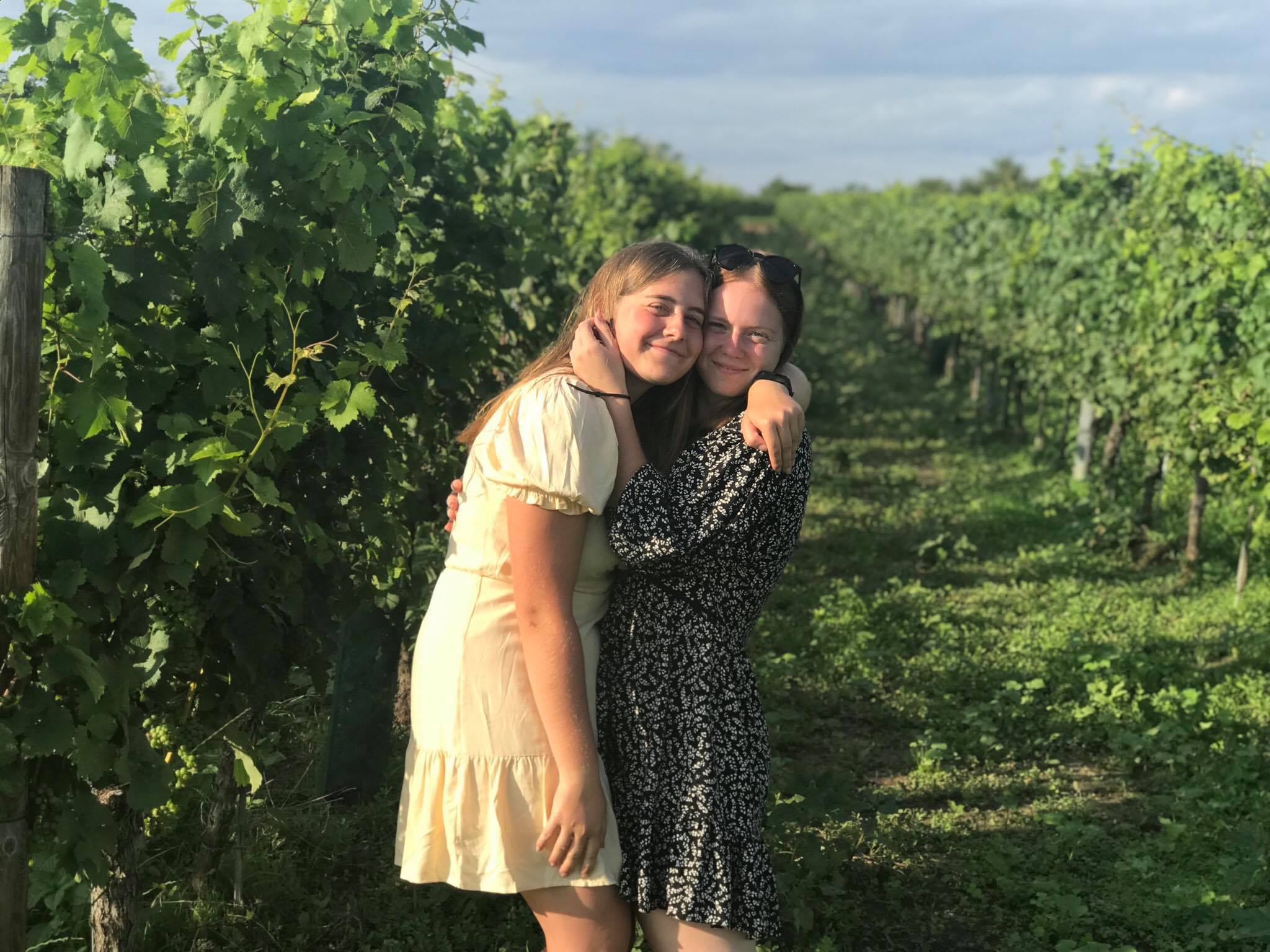 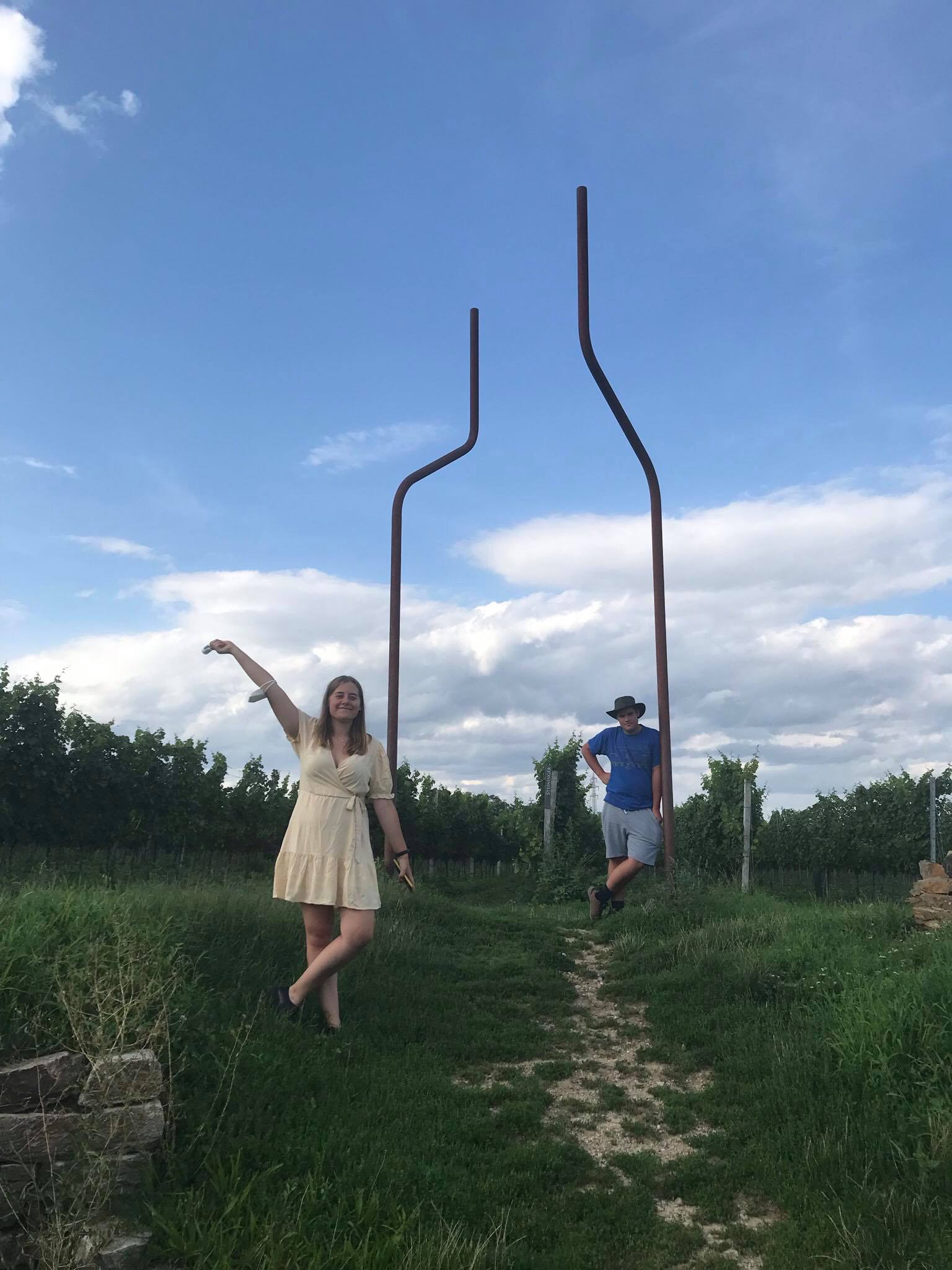 Odpočinkový den
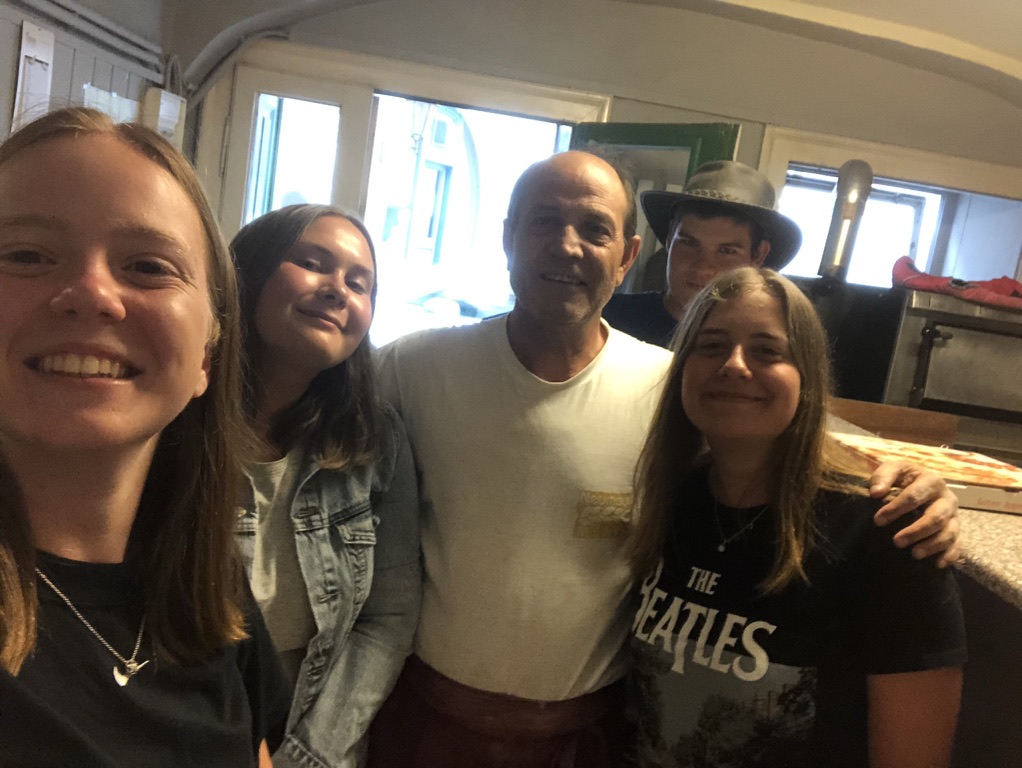 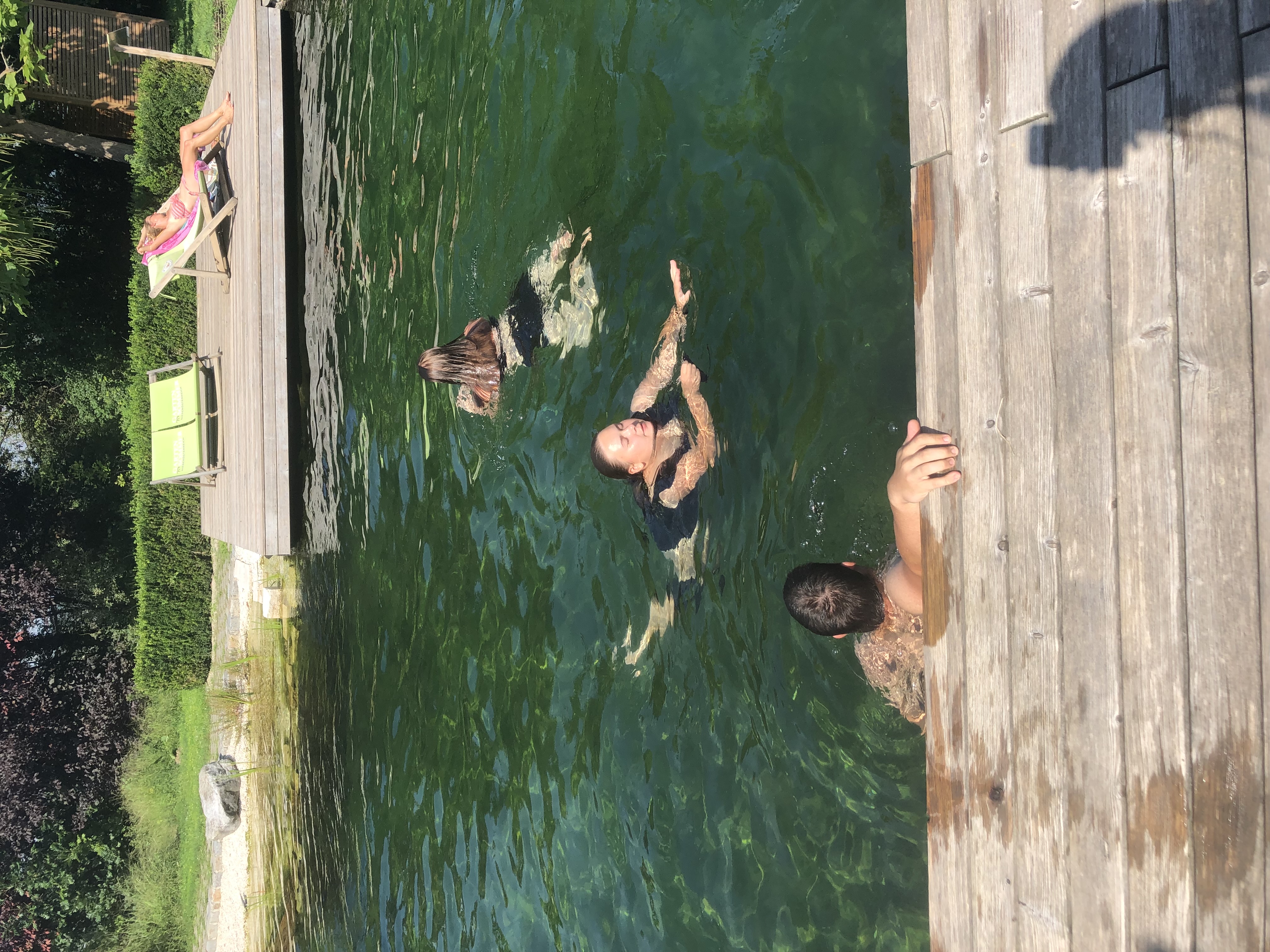 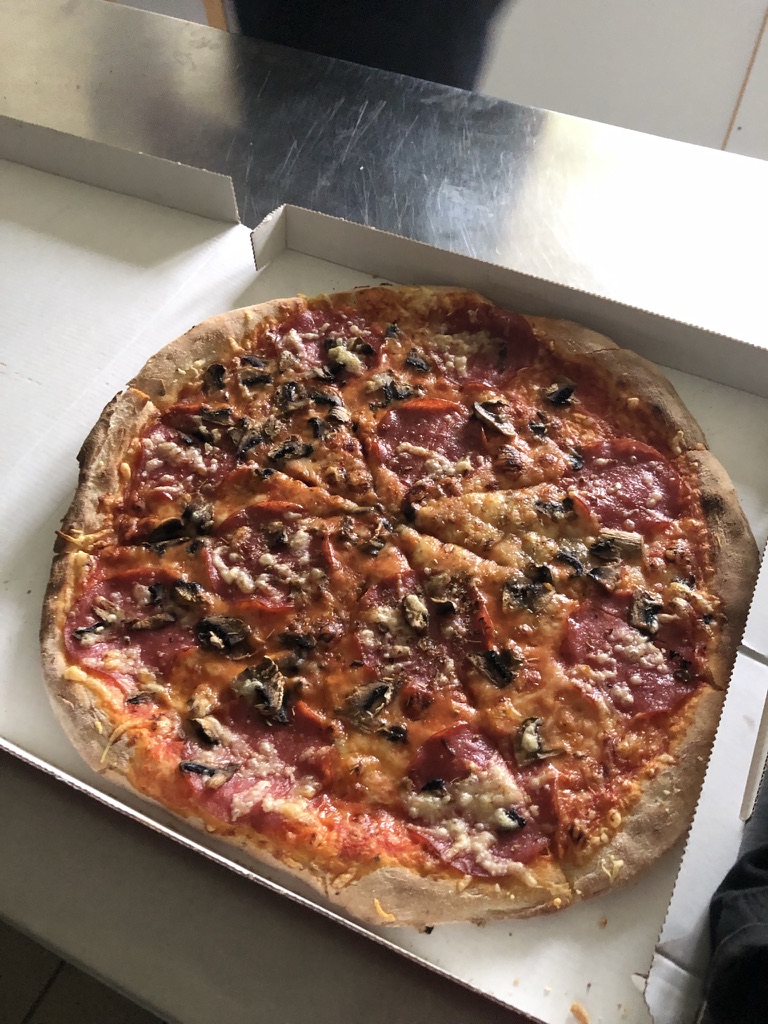 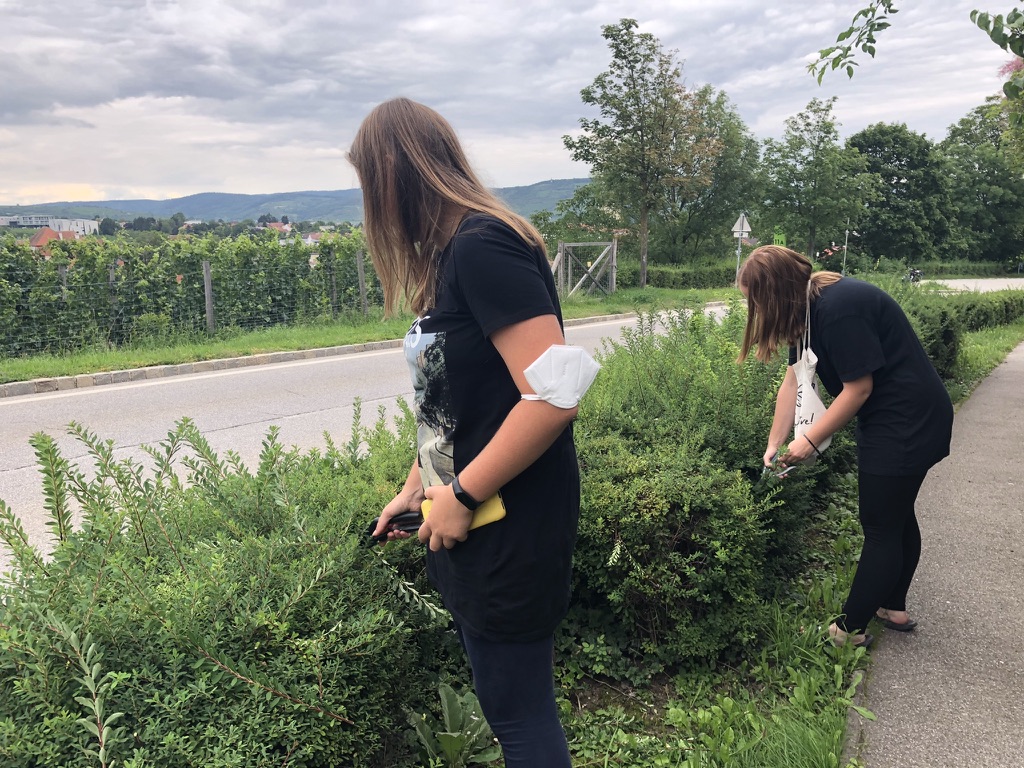 15.8.2021
Údržba školních prostor, vysazení stromu
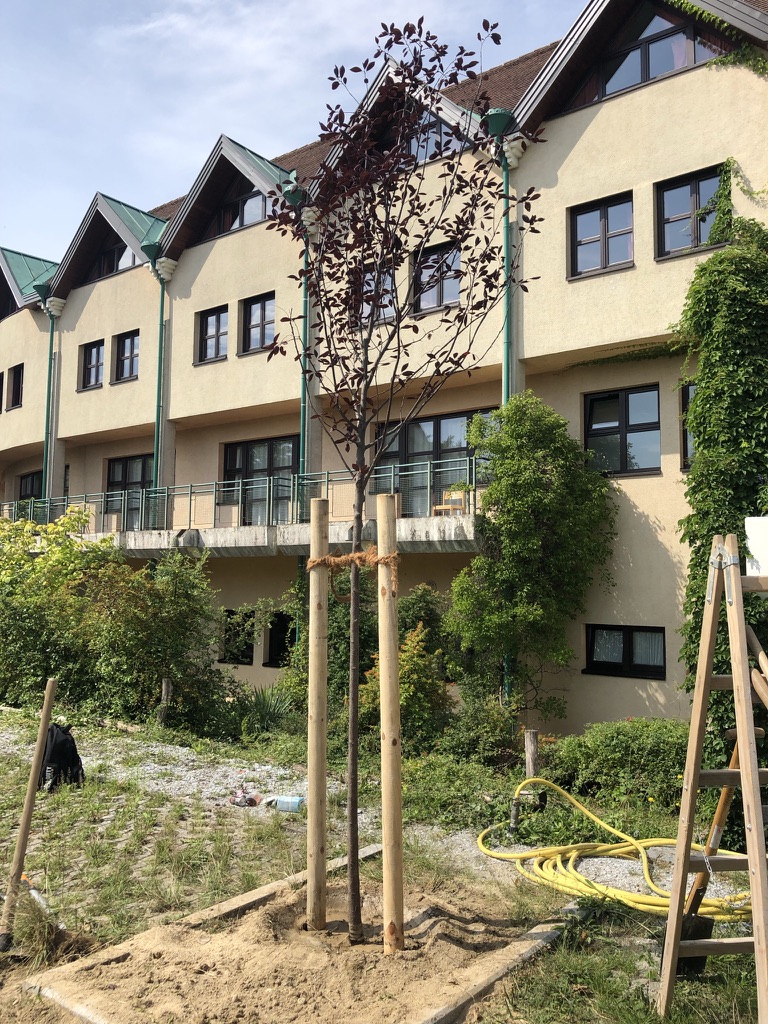 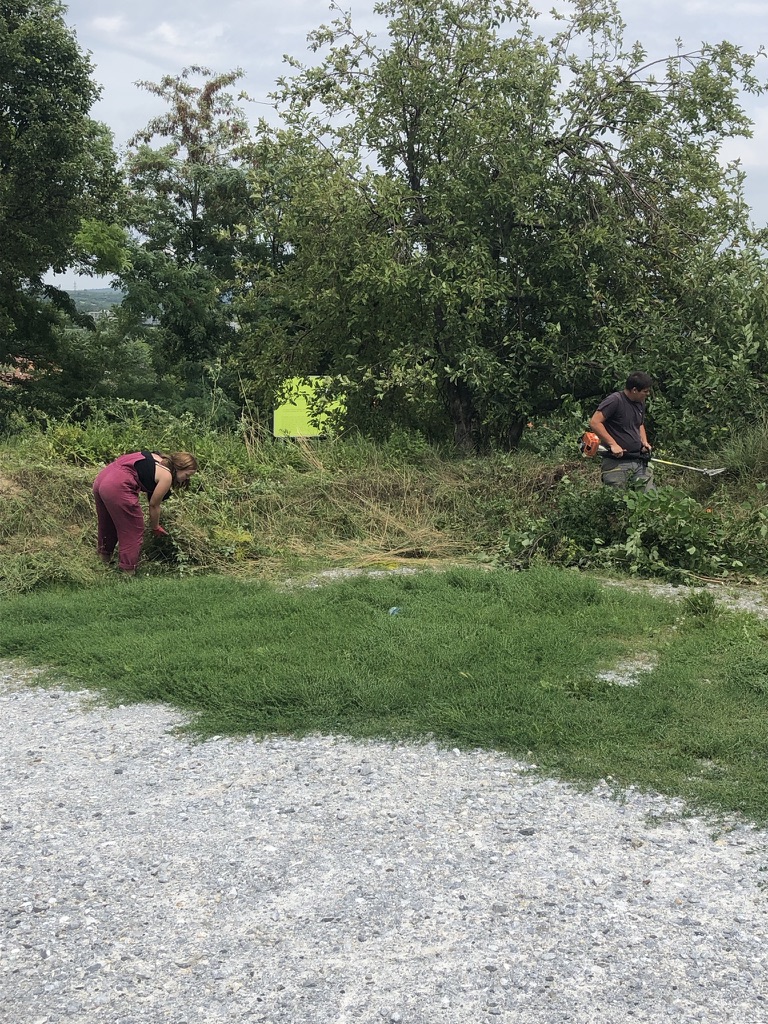 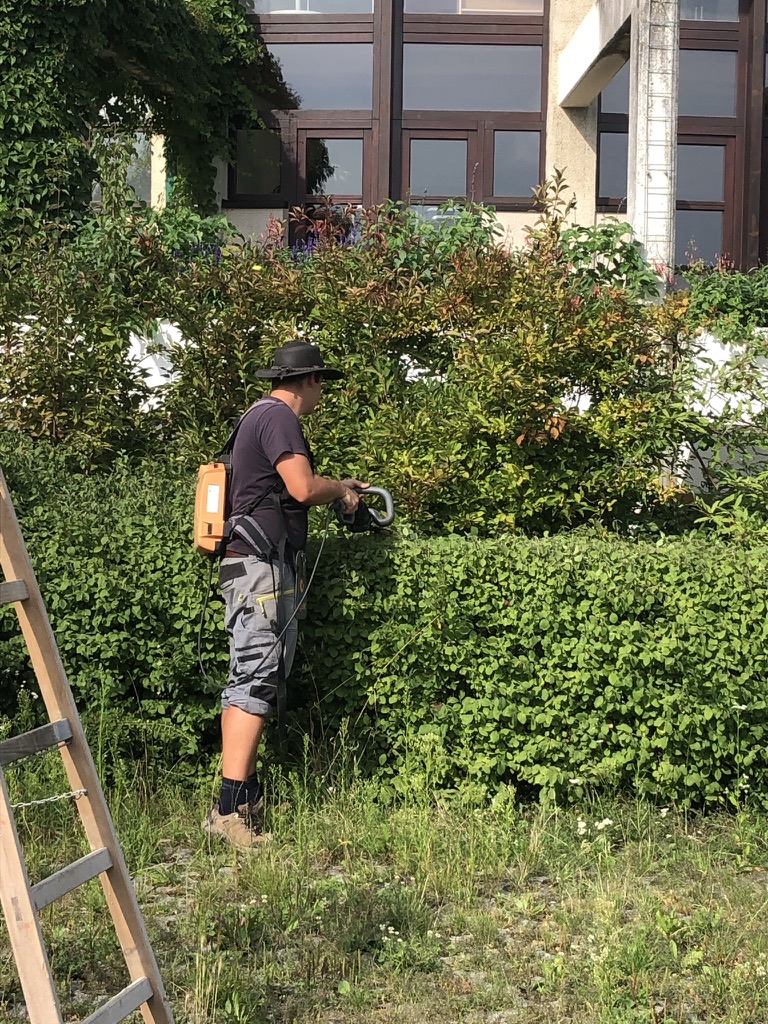 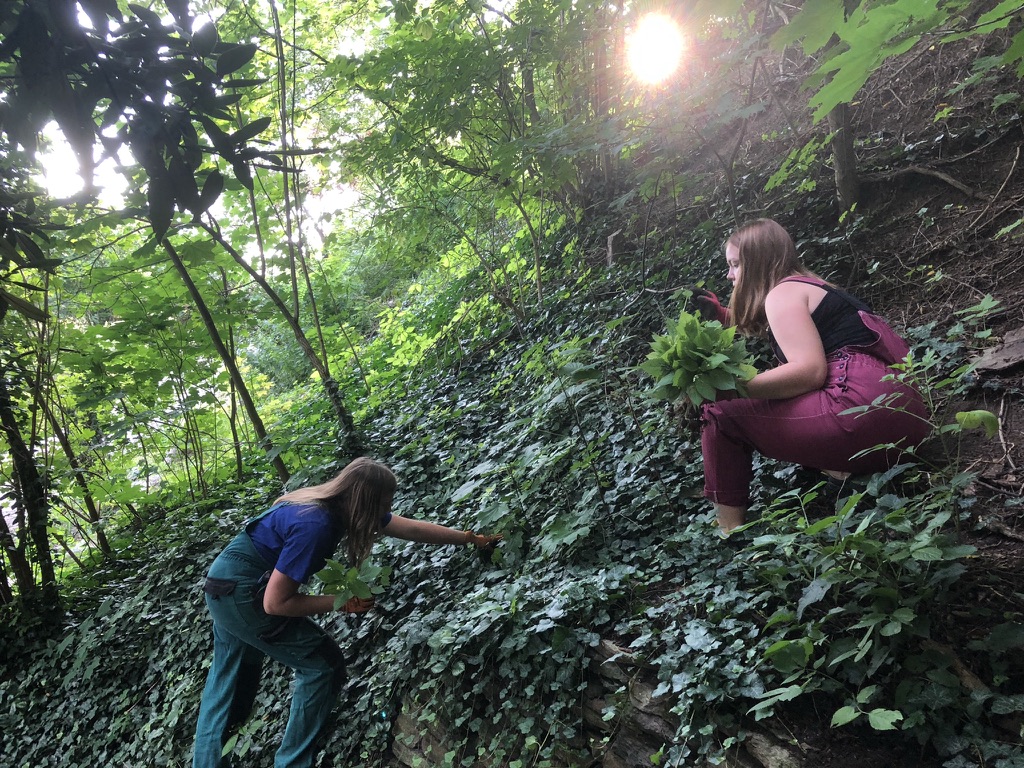 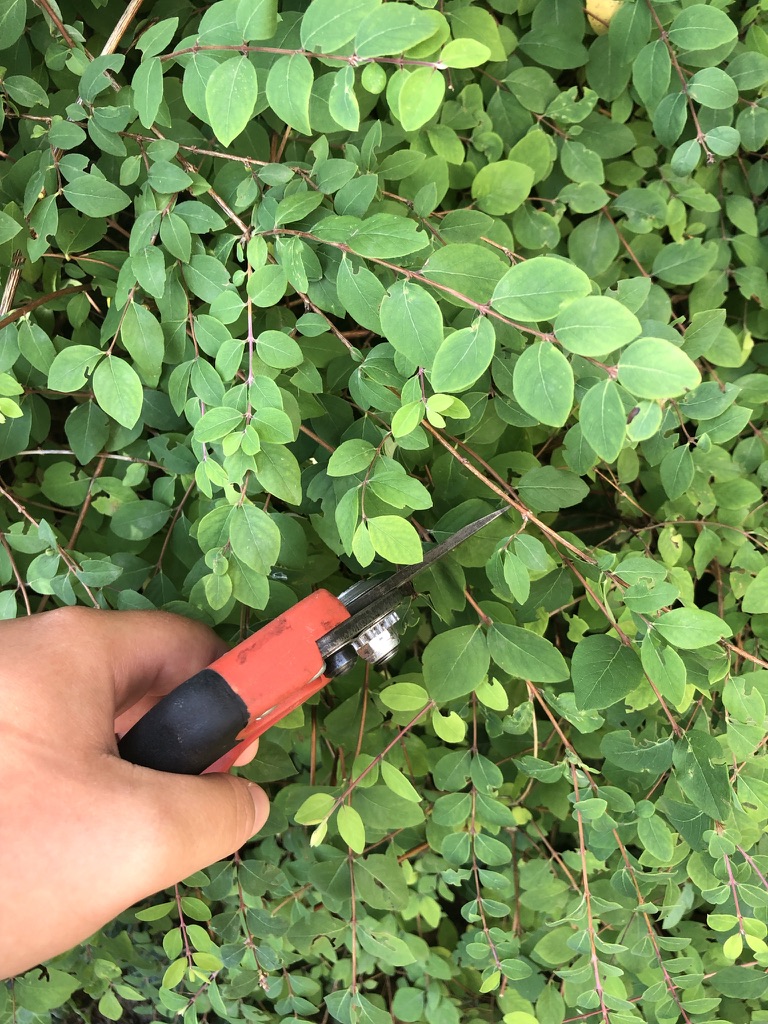 16.8.2021
Realizace dětského hřiště, práce u školy
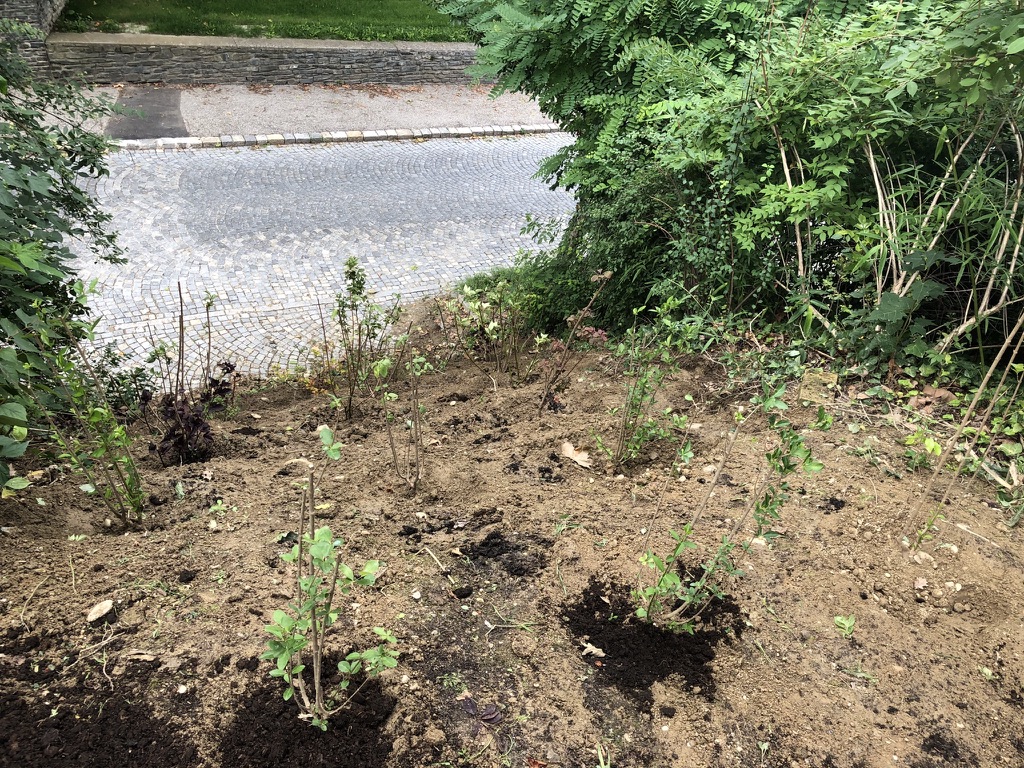 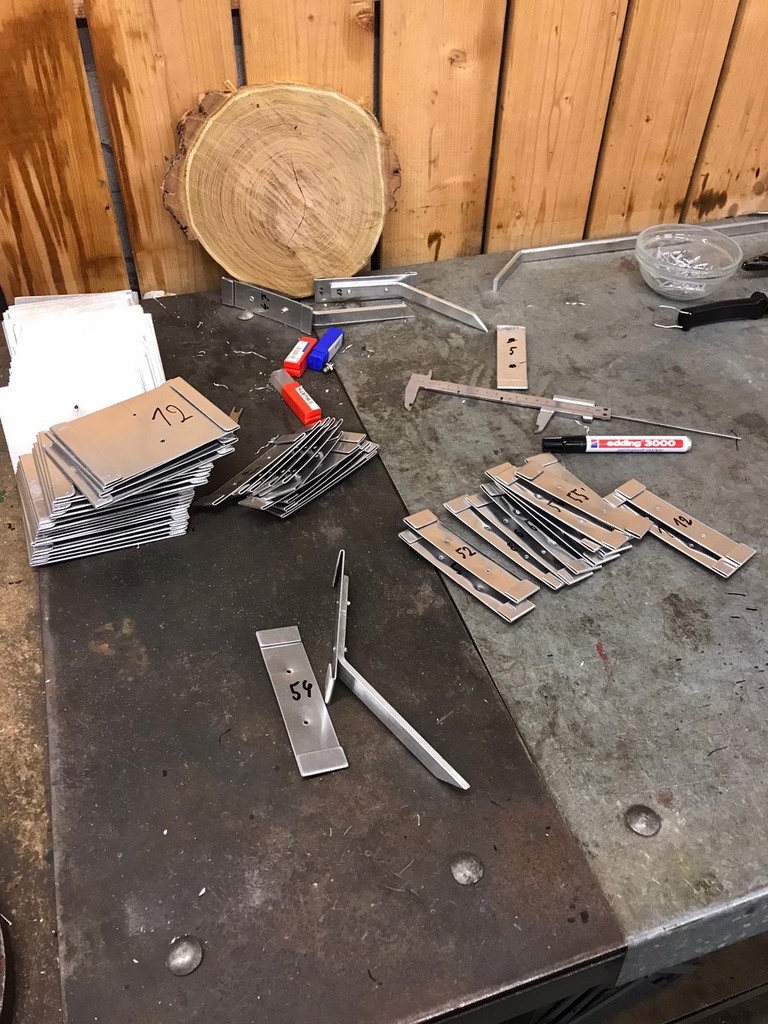 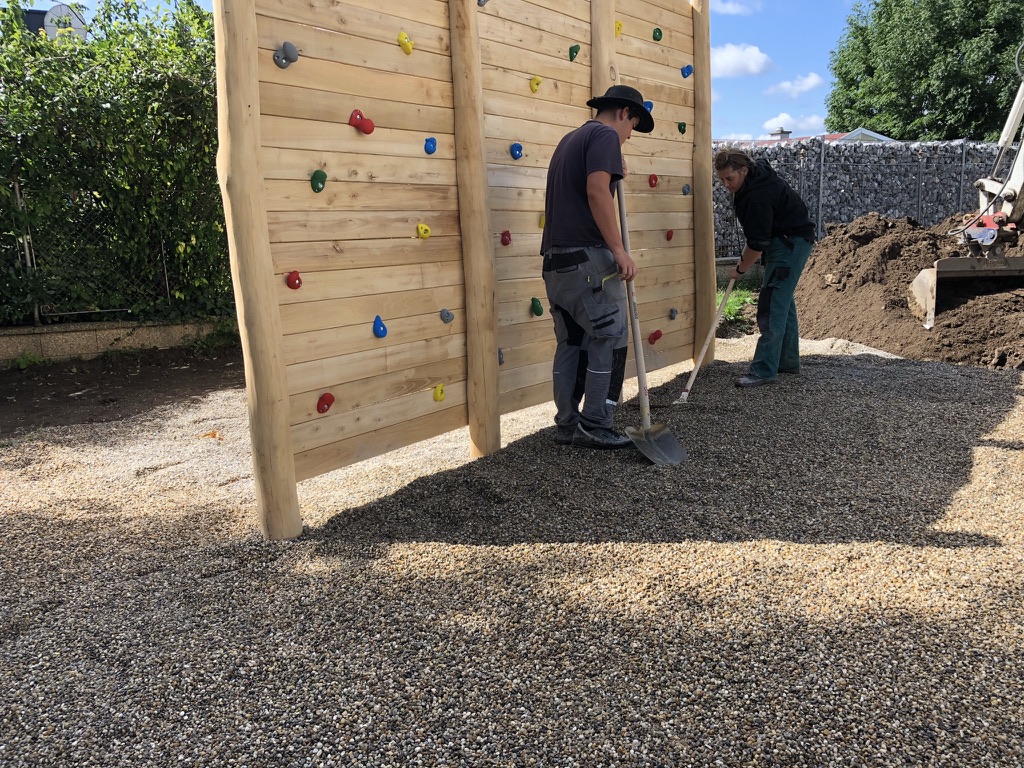 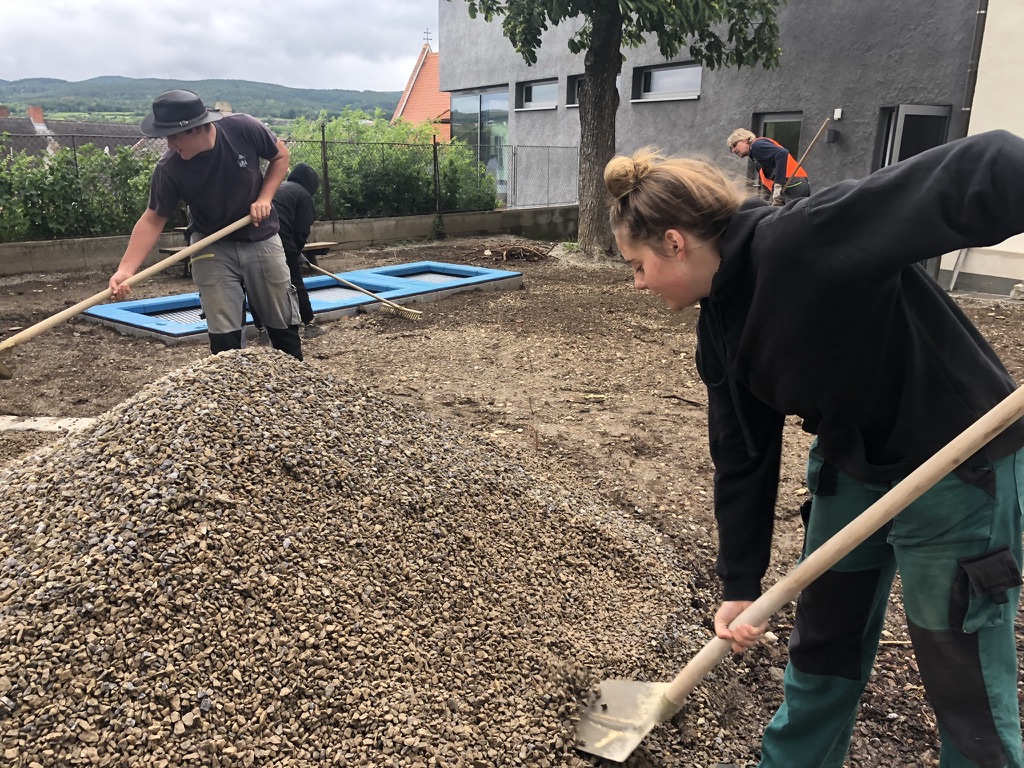 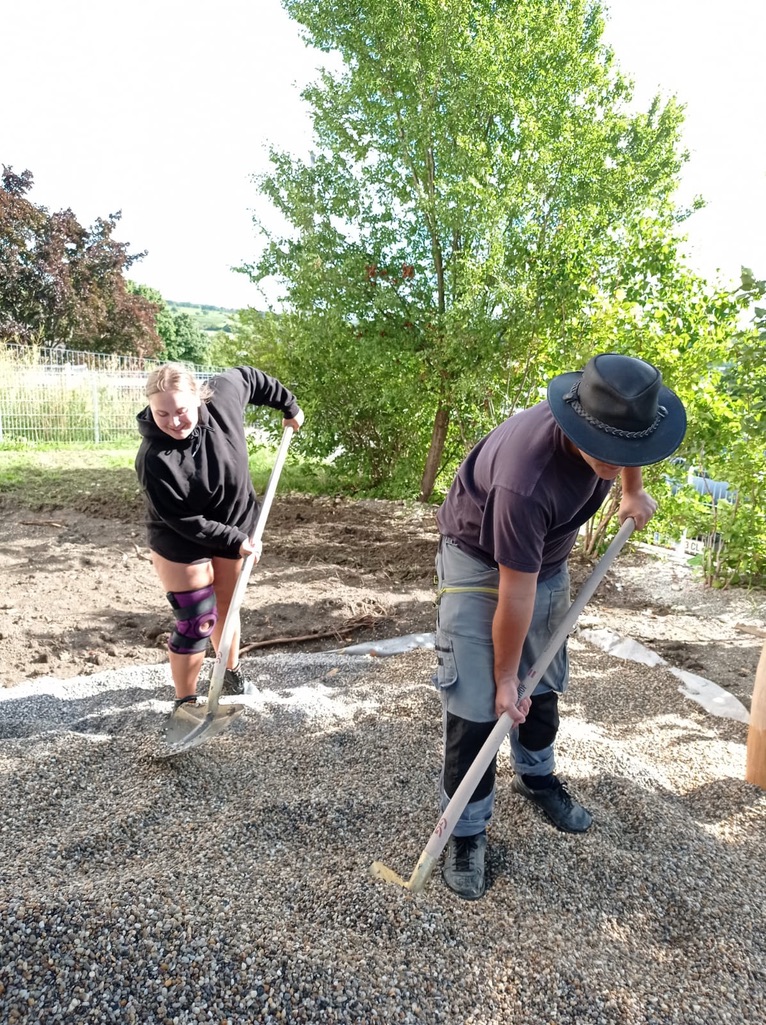 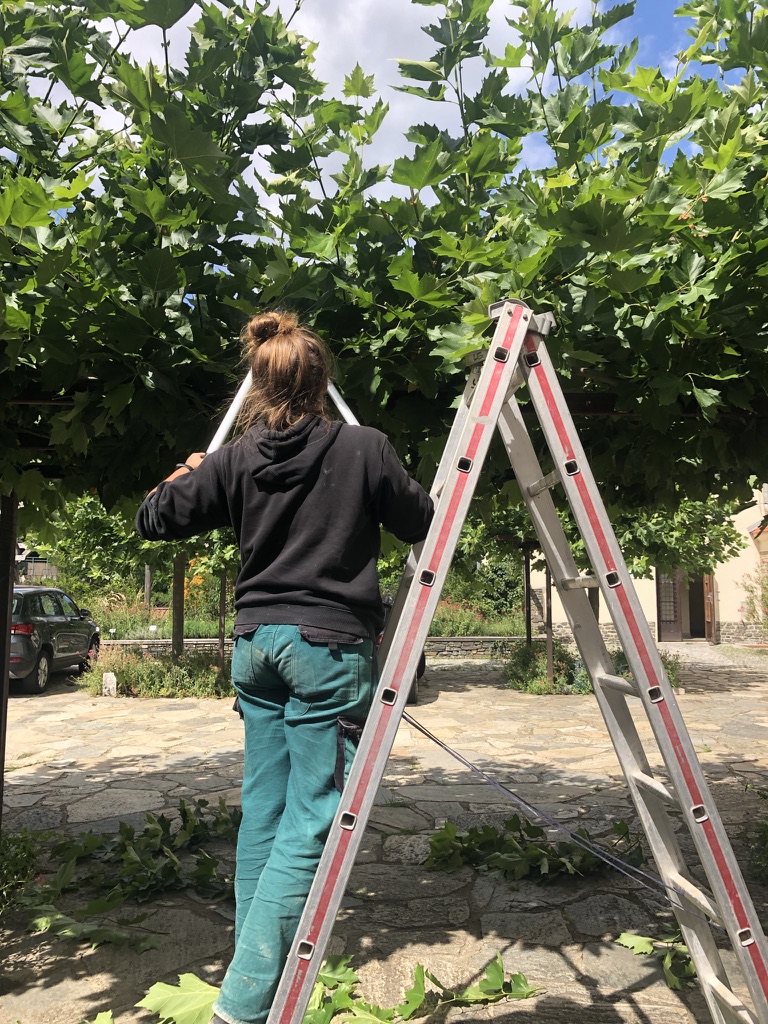 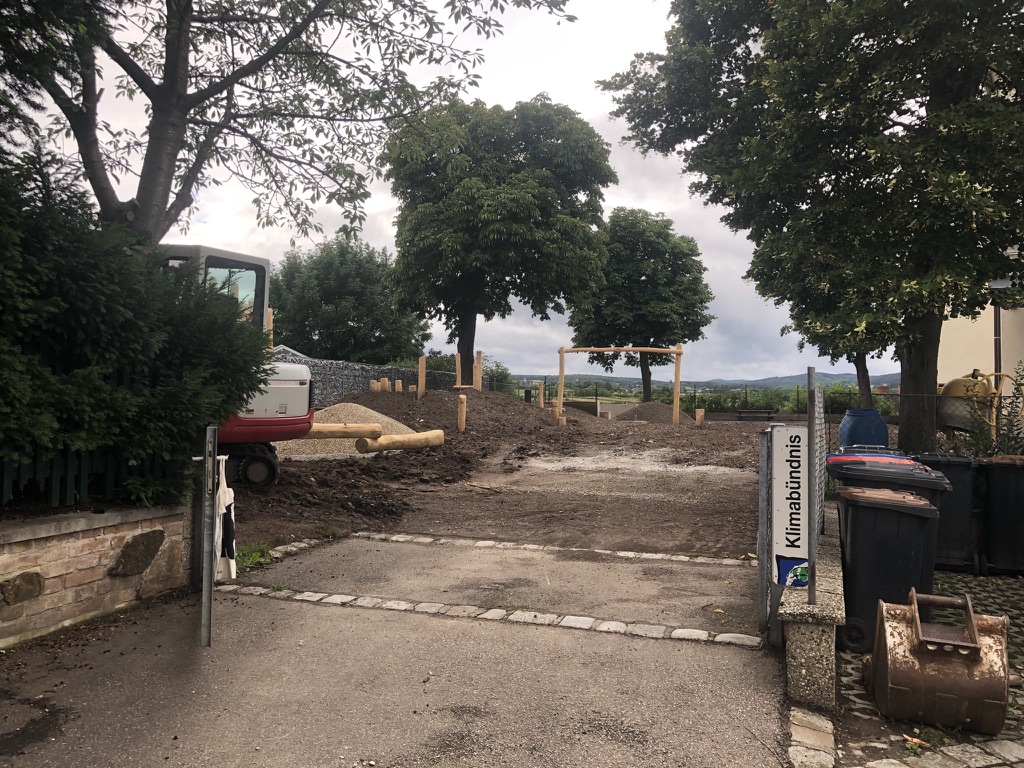 17.8.2021
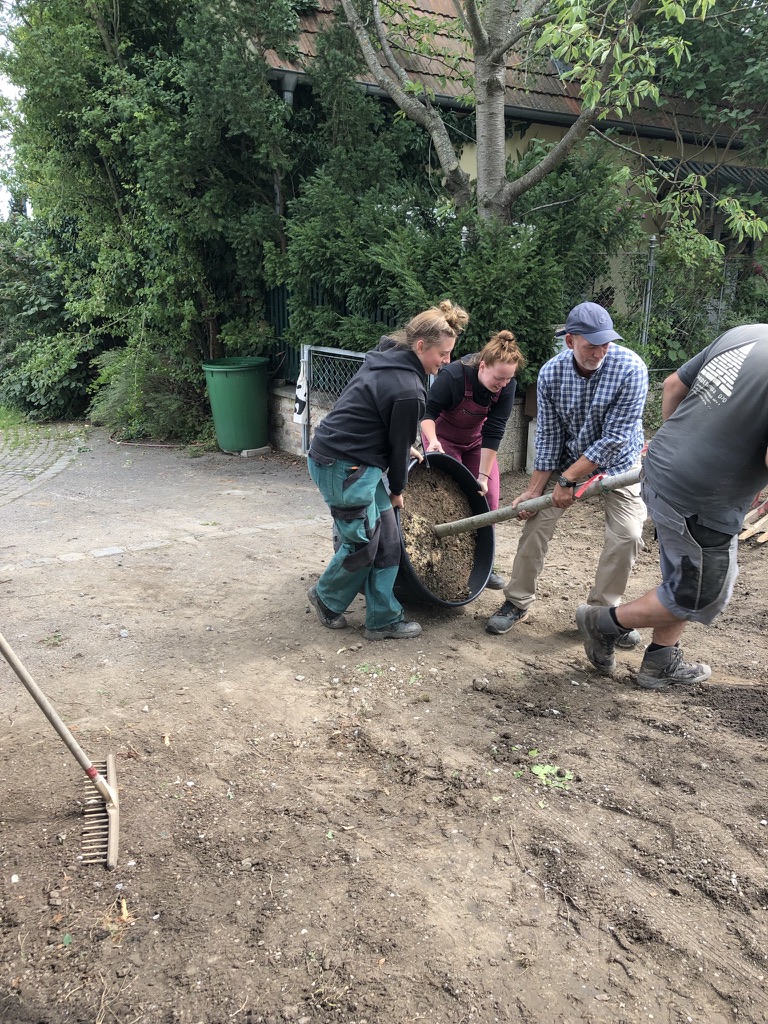 Realizace dětského hřiště, vysazování
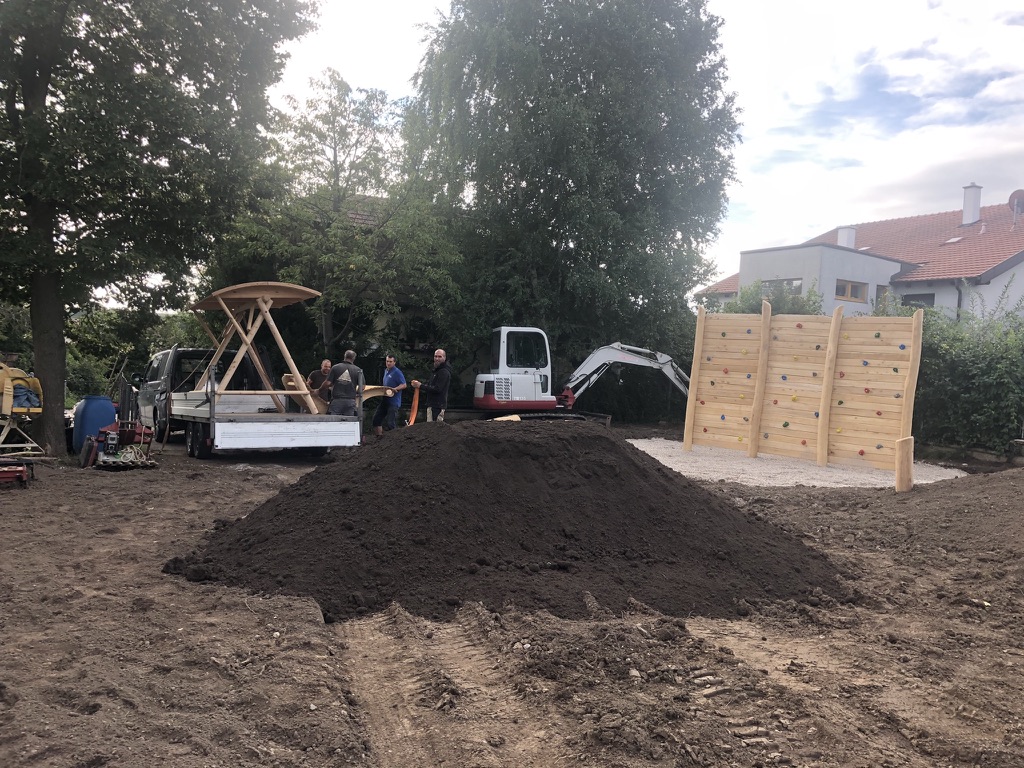 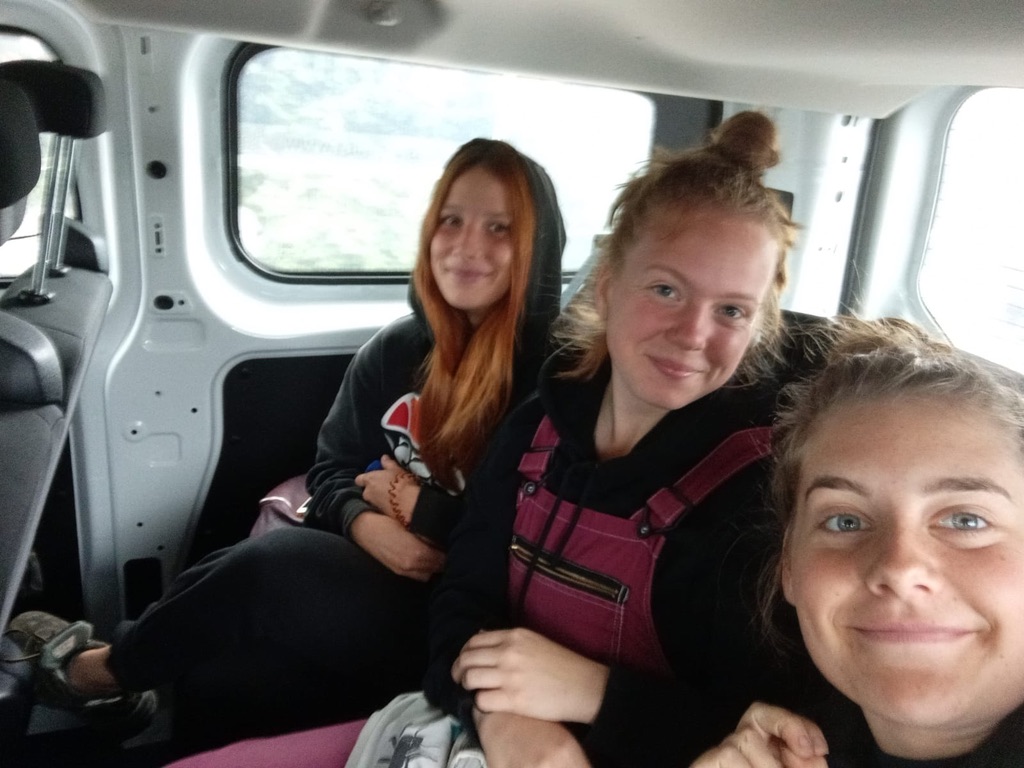 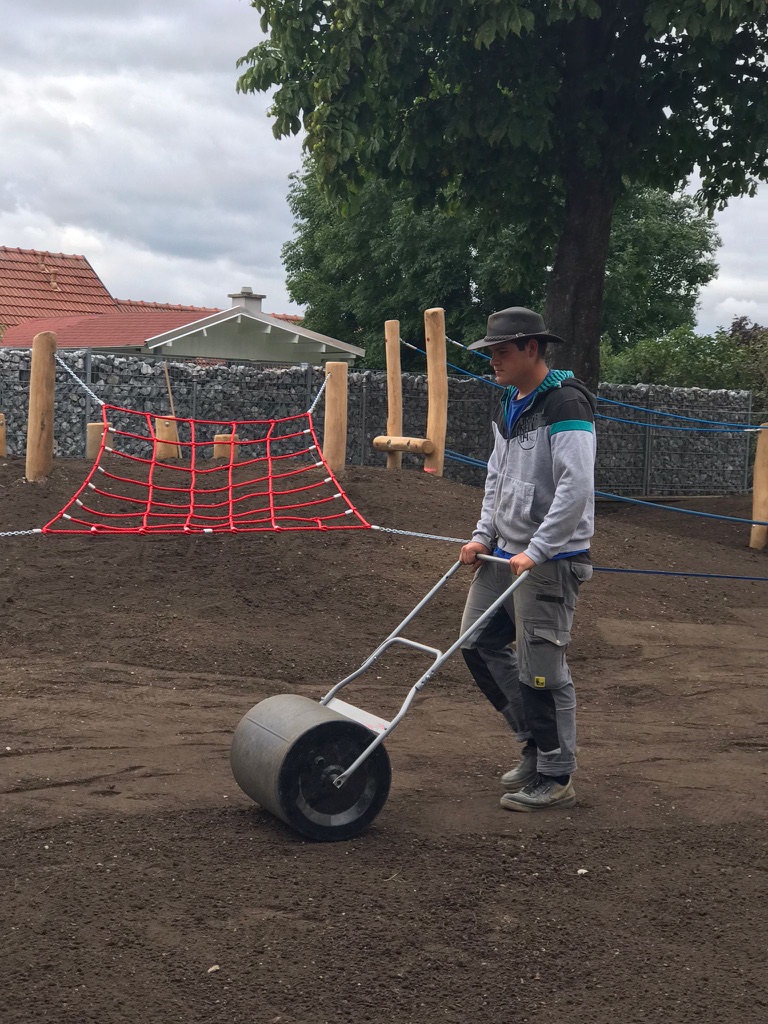 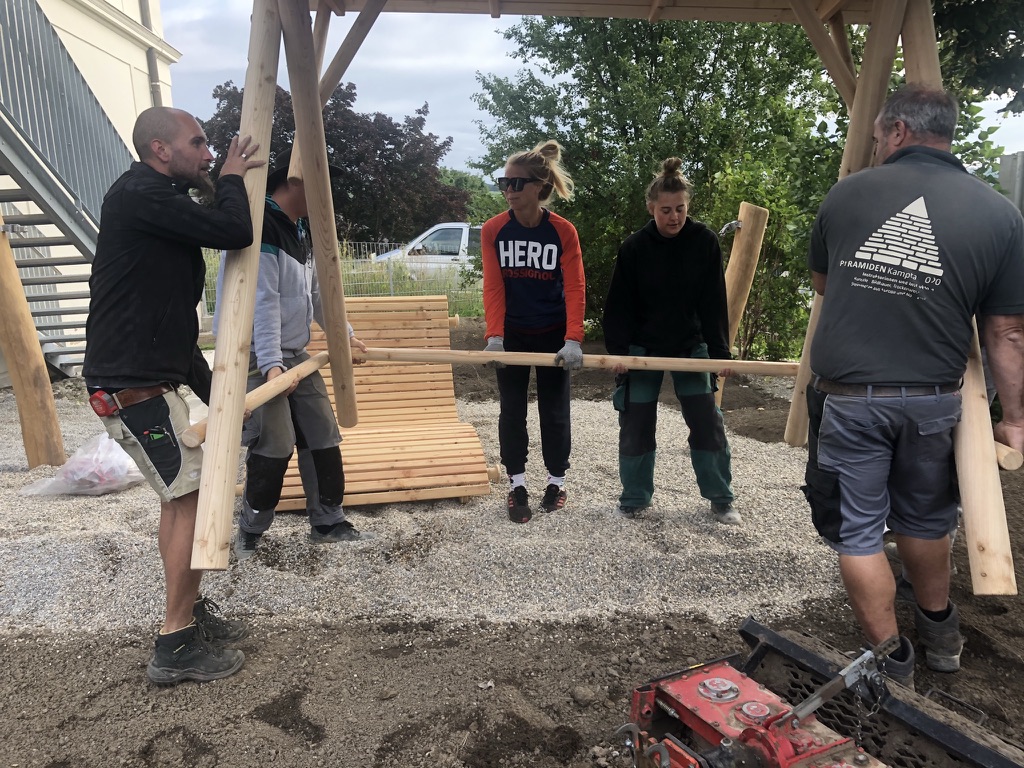 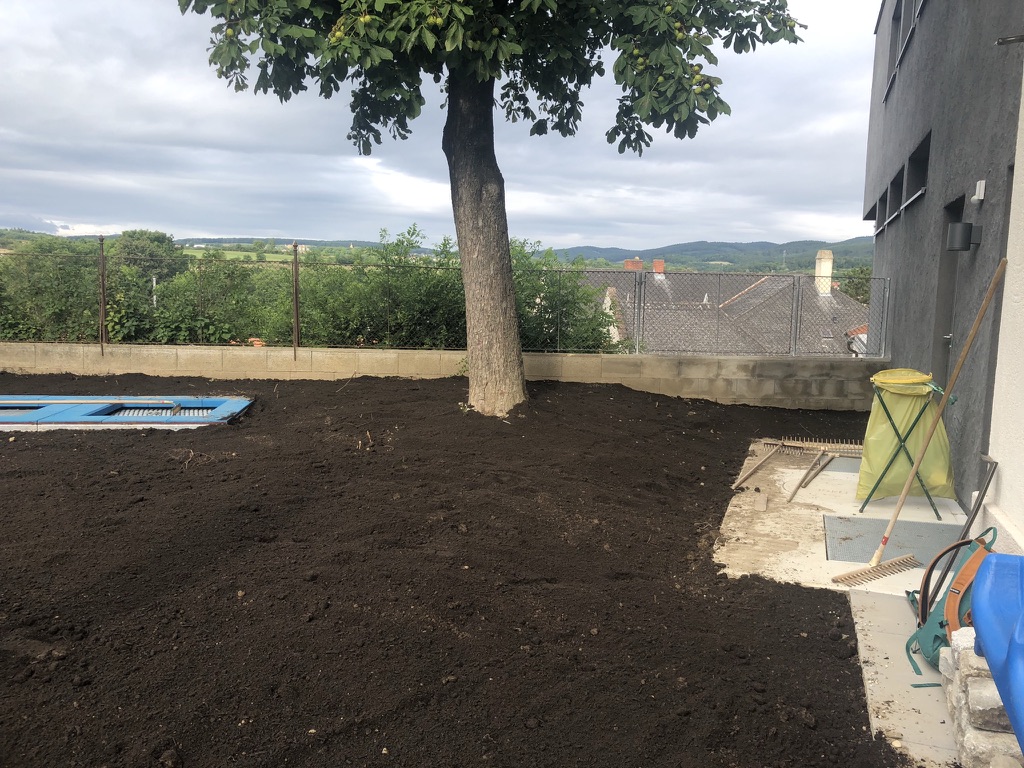 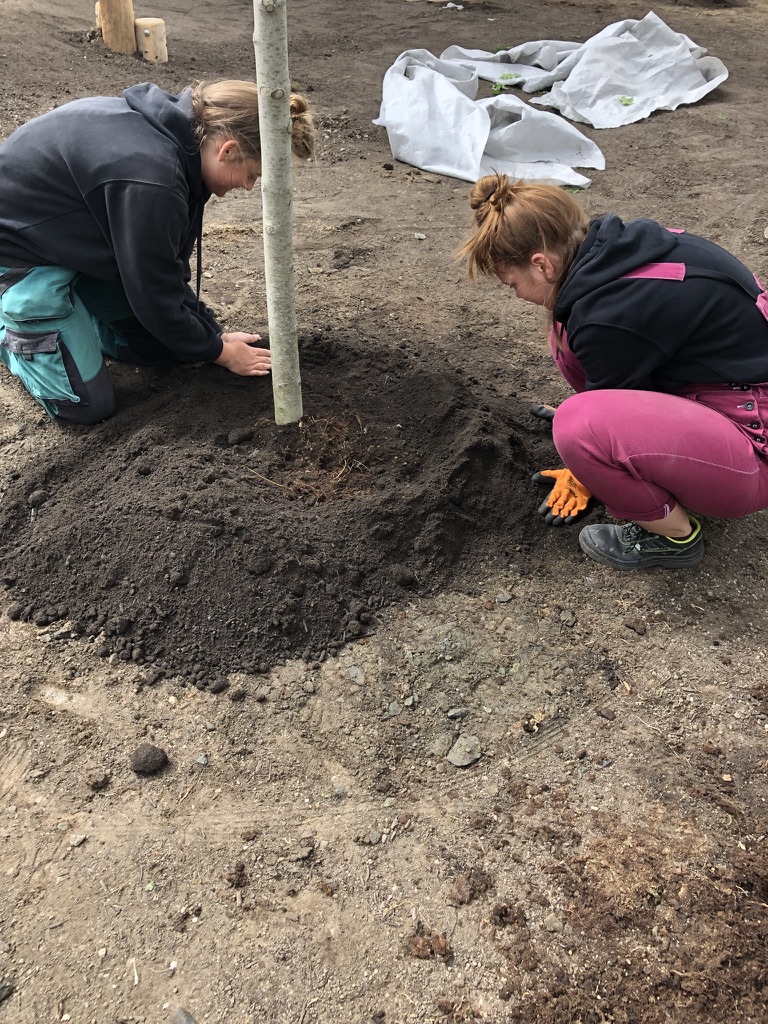 18.8.2021
Realizace dětského hřiště, práce u školy
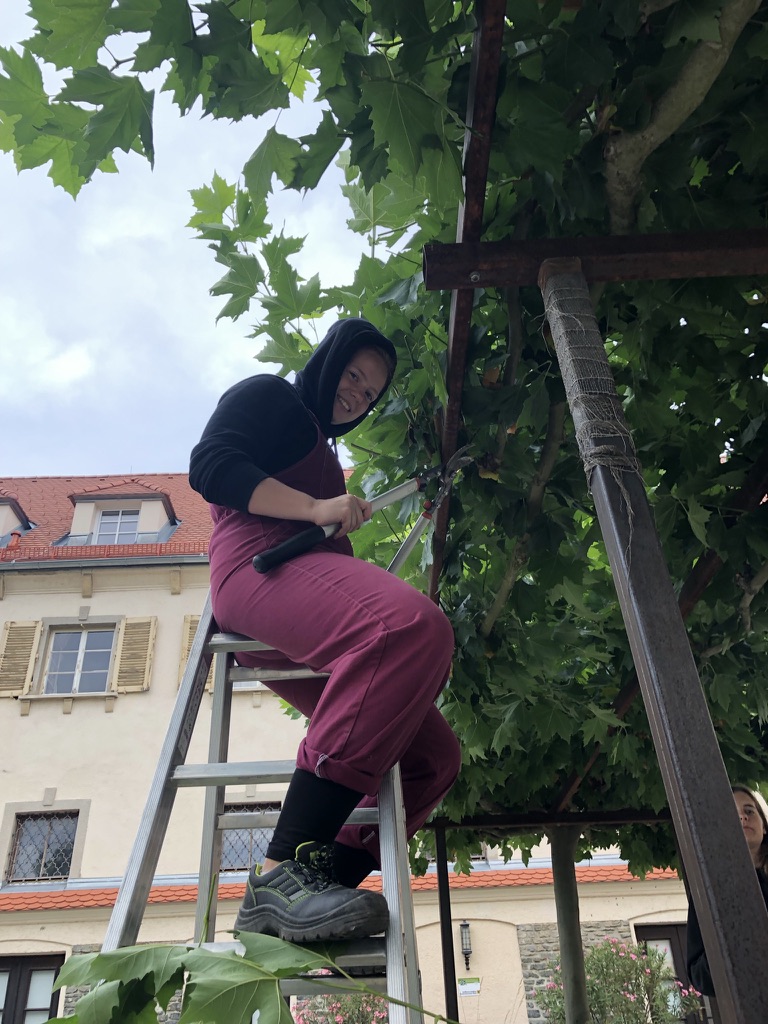 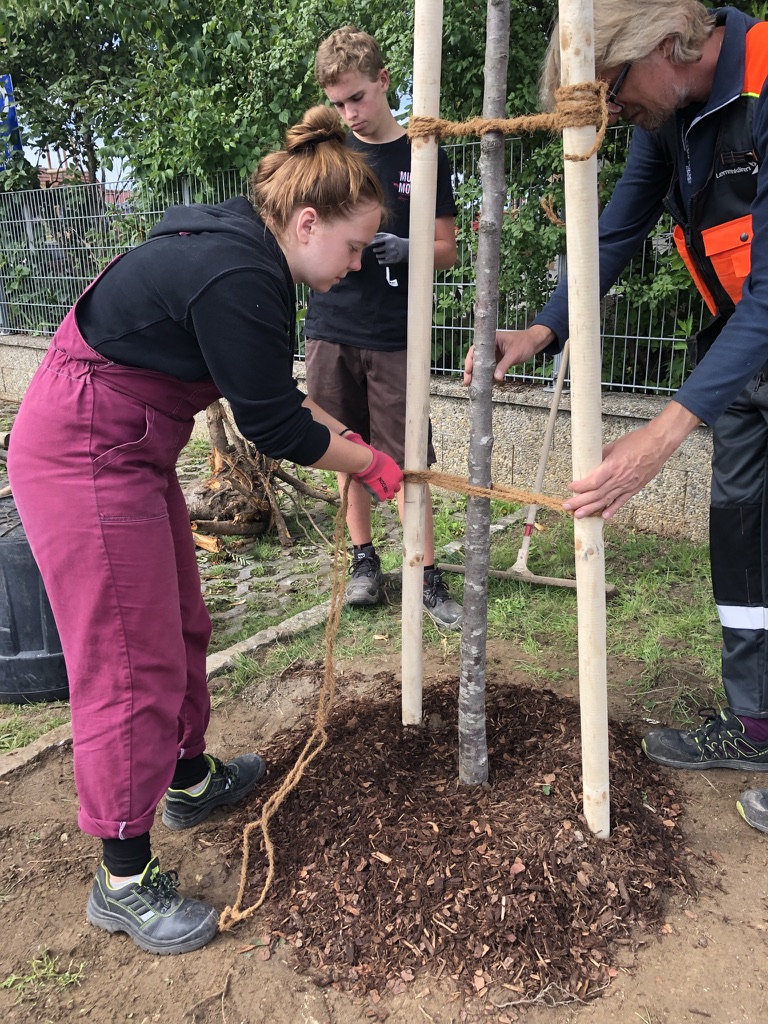 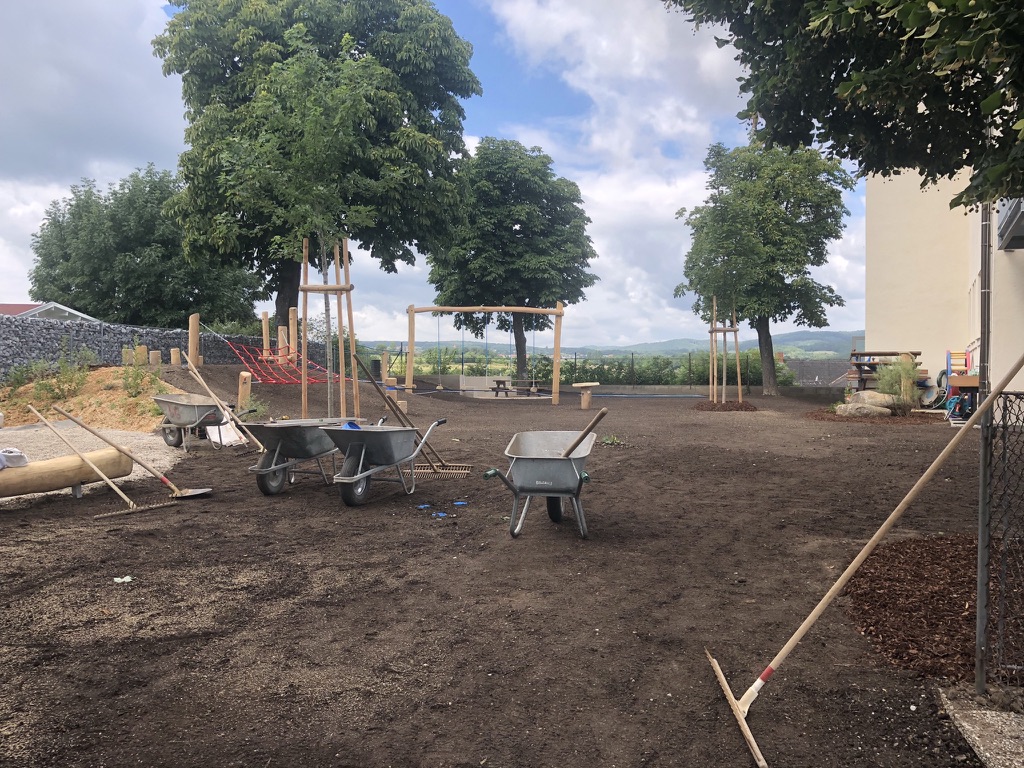 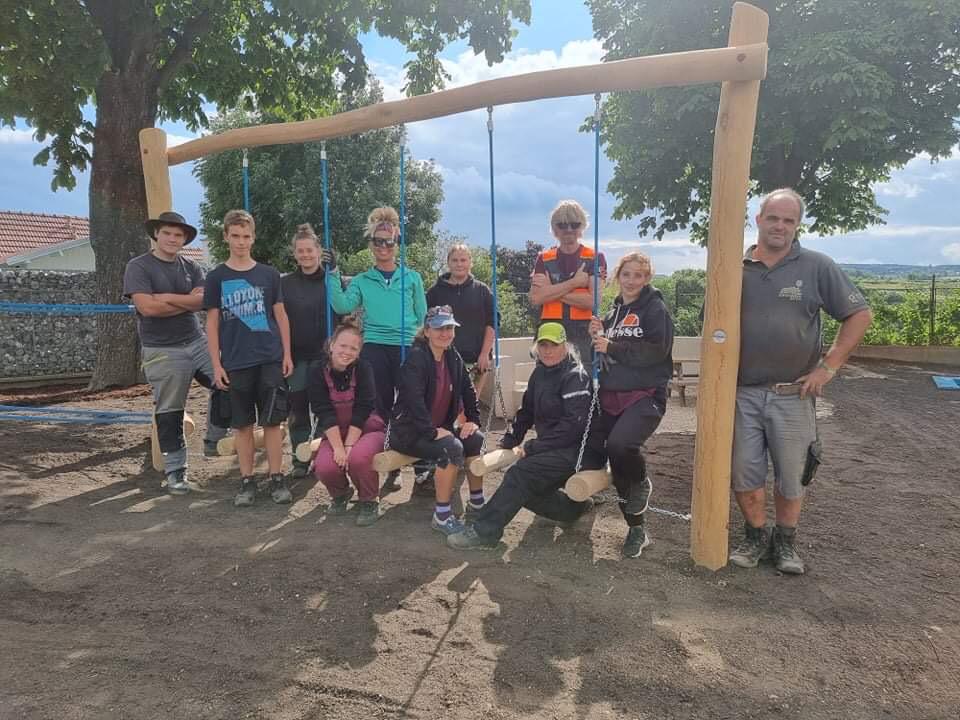 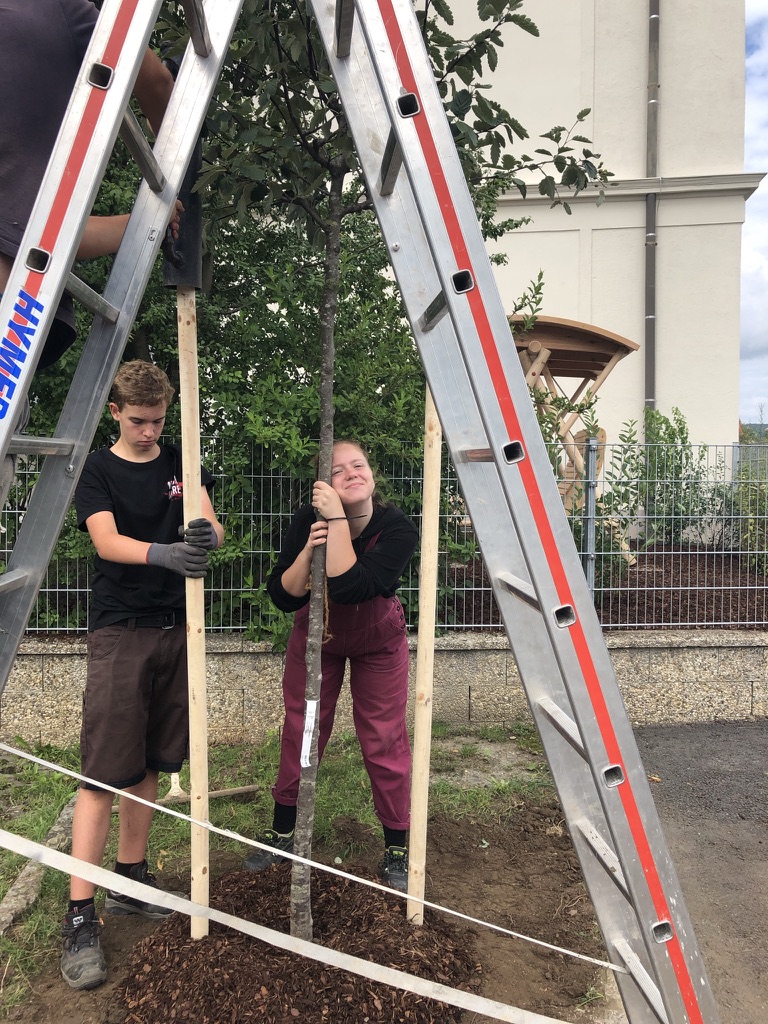 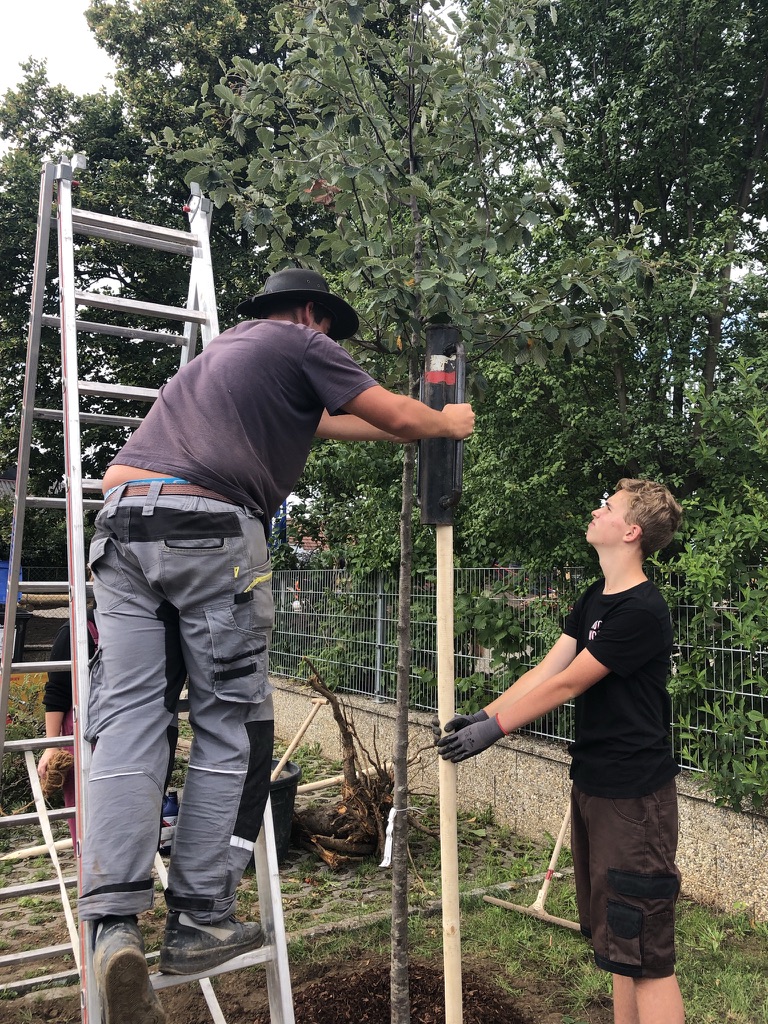 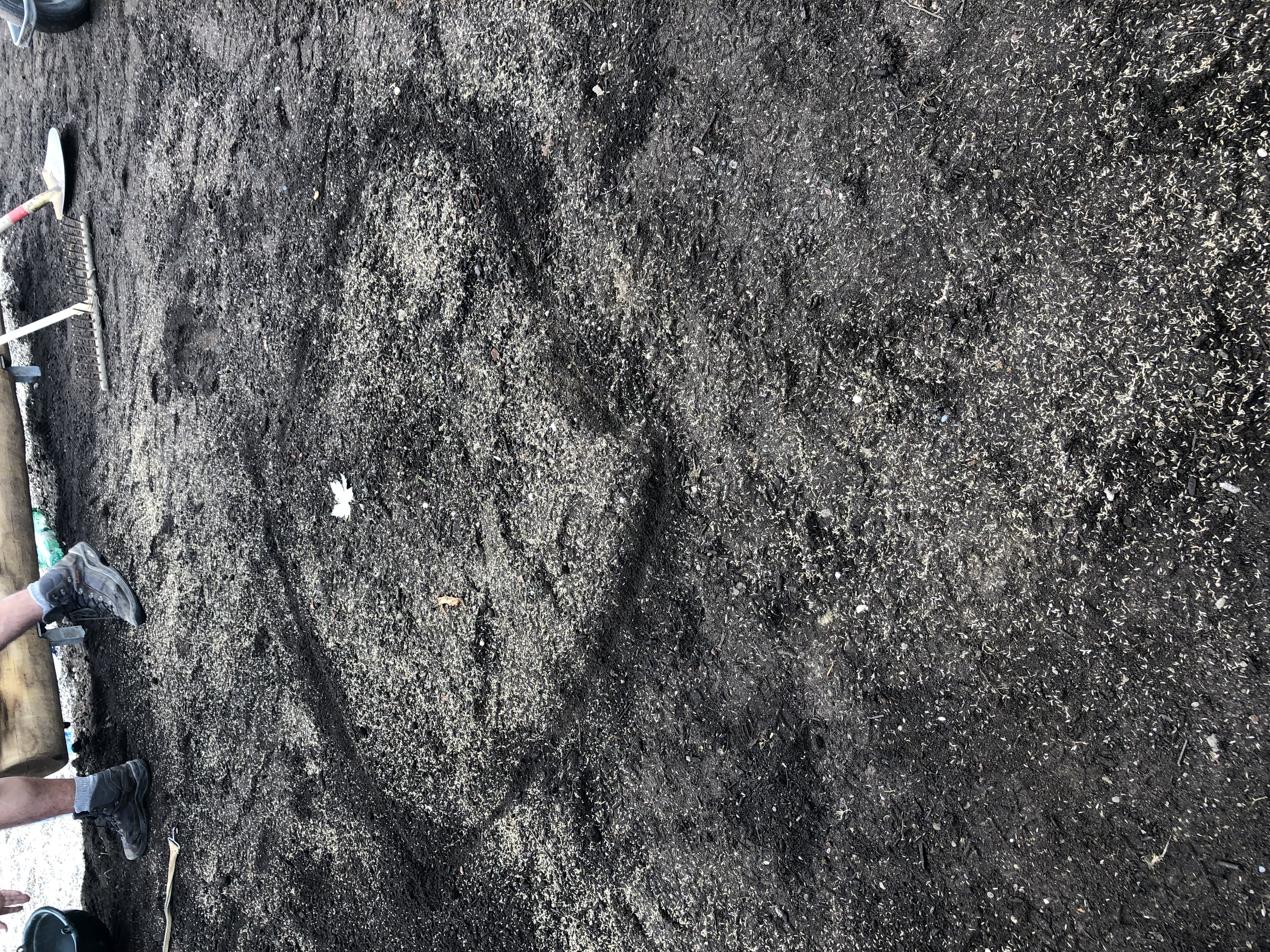 19.8.2021
Slovníček
Mäher- mowing machine- sekačka
Spaten- spade- rýč 
Schaufeln- shovel- lopata 
Schere- secaters- nůžky 
Schubkarren- wheelbarrow- kolečko
Besen- besom- koště
Rechen- rake- hrábě
Unkrant- weed- plevel
Děkujeme za pozornost❤️
nelaroubychova@seznam.cz
matej@sircovi.cz
klikovaveronika@seznam.cz
vydrova.nikola@seznam.cz